Increasing the gain of the simple differential amplifier with mirror load
We need to increase the output resistance
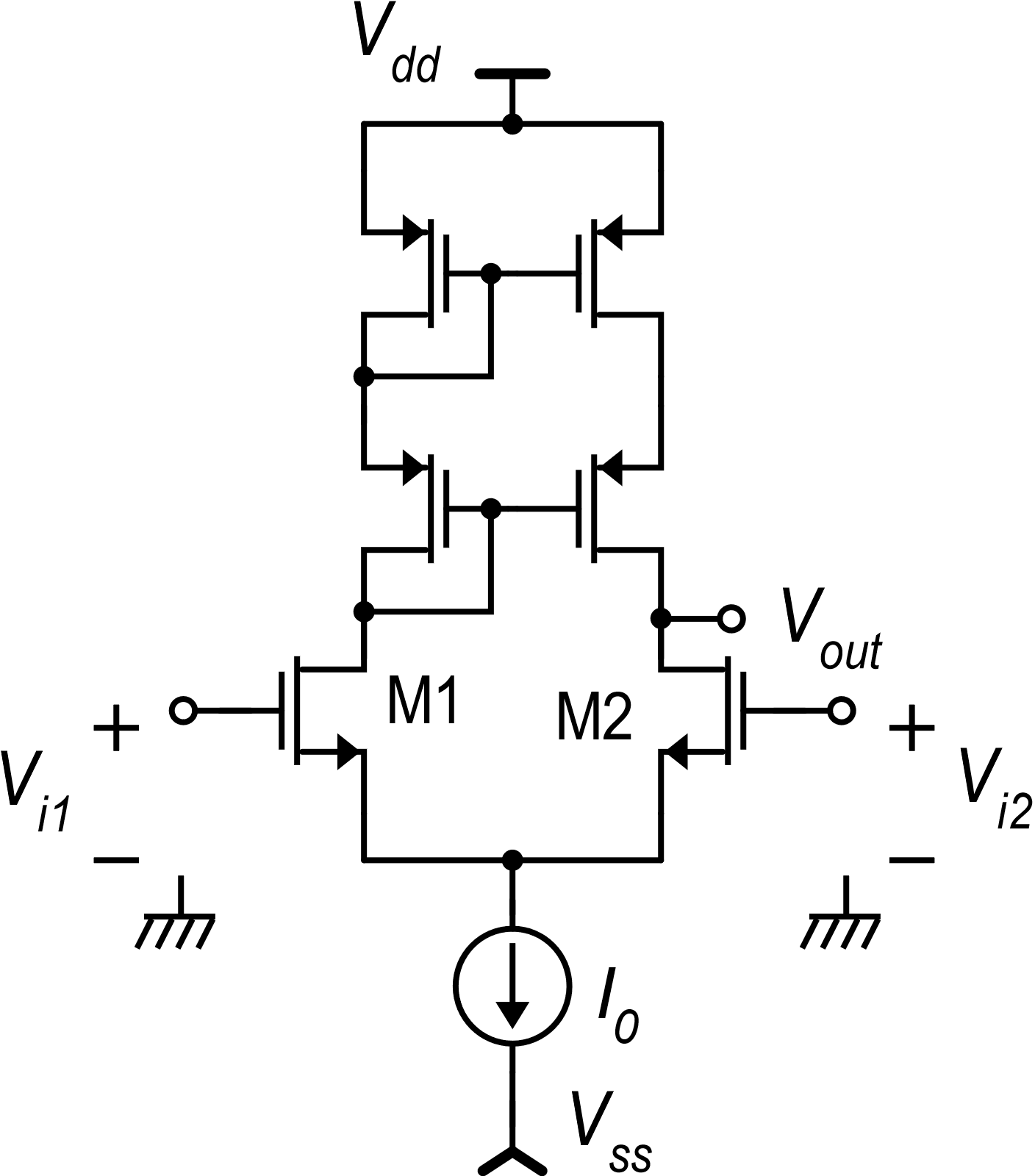 Gm is difficult to increase: it coincides with gm of the differential pair
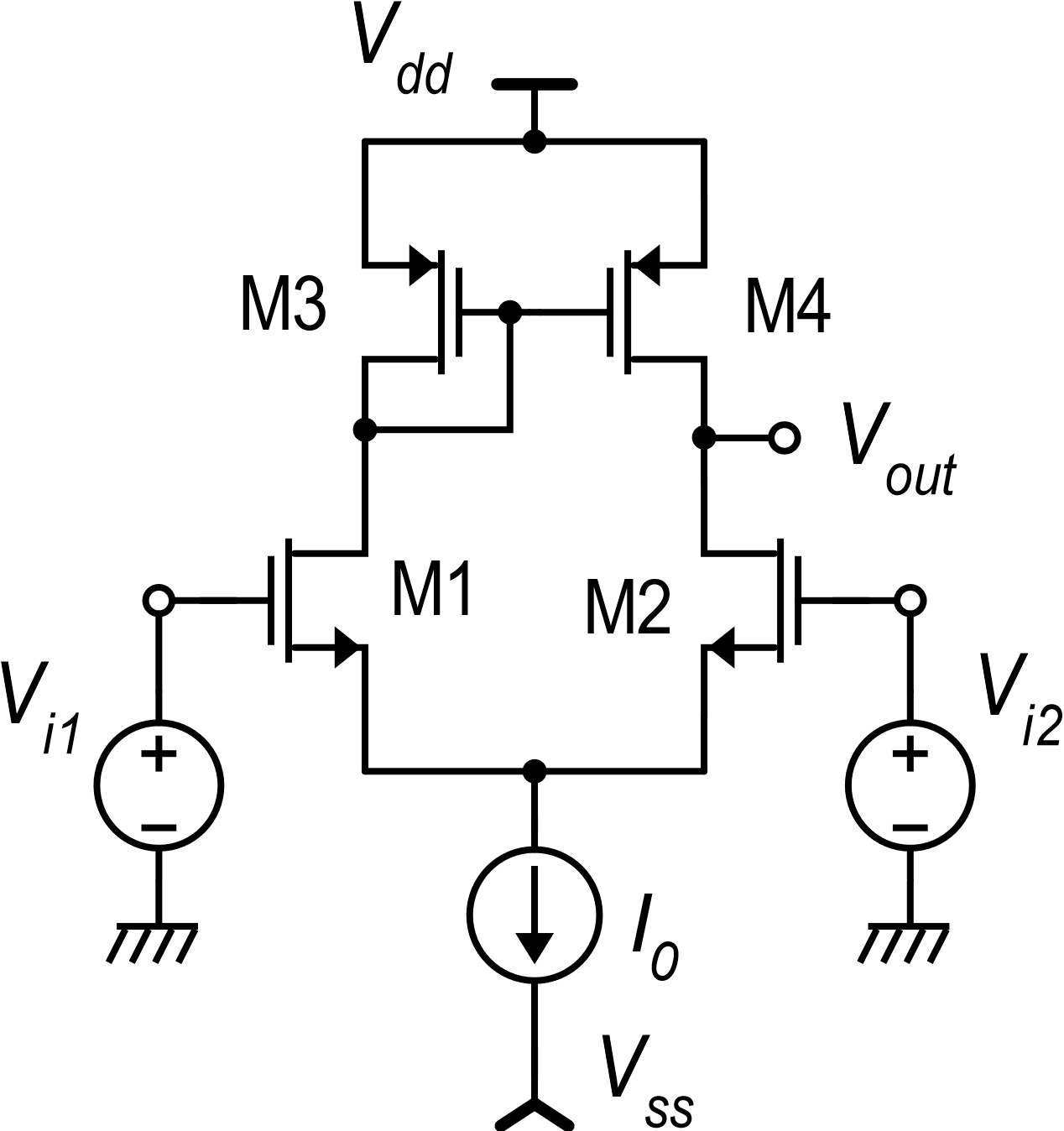 We can replace the simple mirror with a cascode mirror
But this increases only Rup
P. Bruschi – Microelectronic System Design
1
Cascode differential amplifier
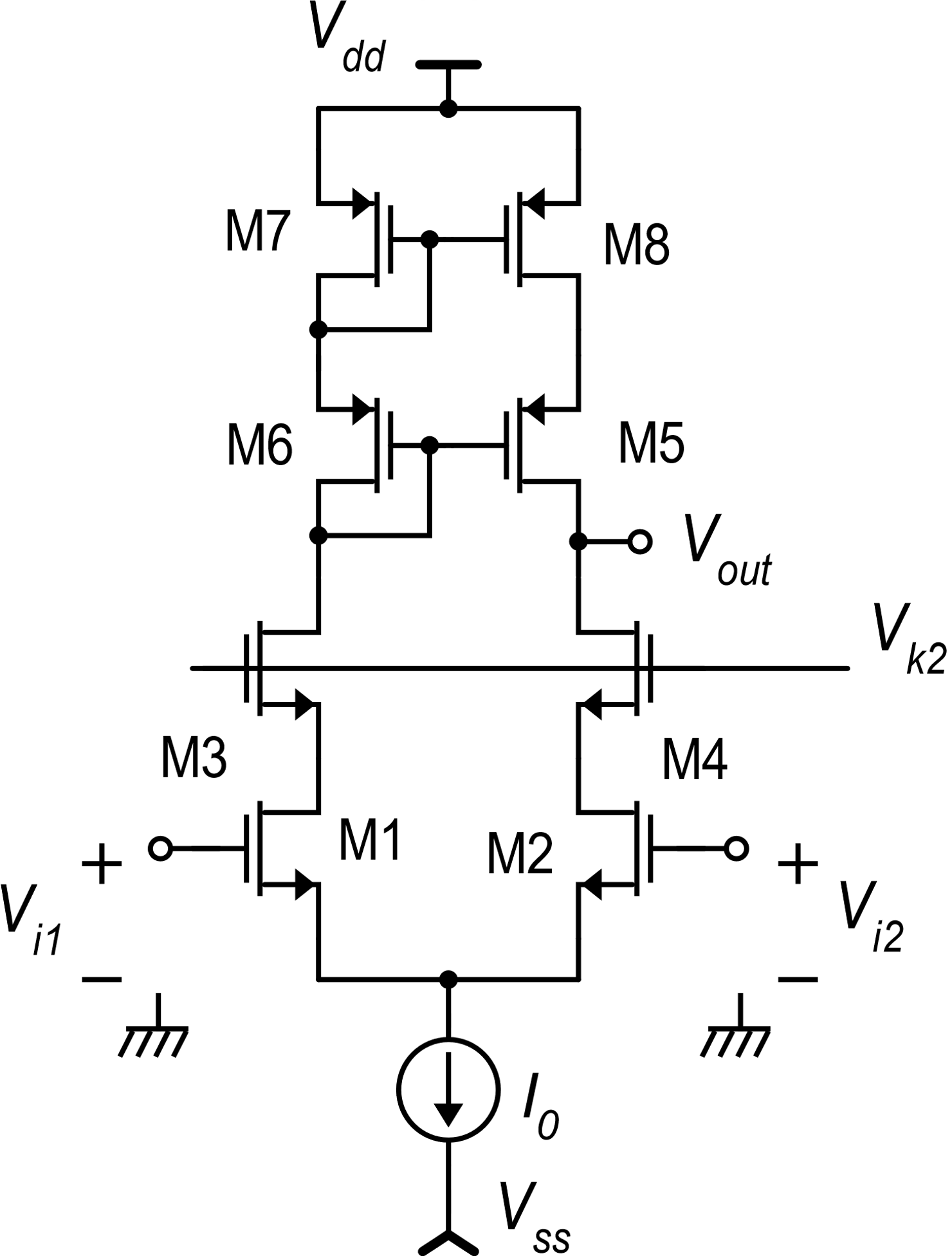 2rd2
We add a differential common gate stage (M3,M4) to the differential pair: forming a differential cascode stage
P. Bruschi – Microelectronic System Design
2
Cascode differential amplifier: Rout
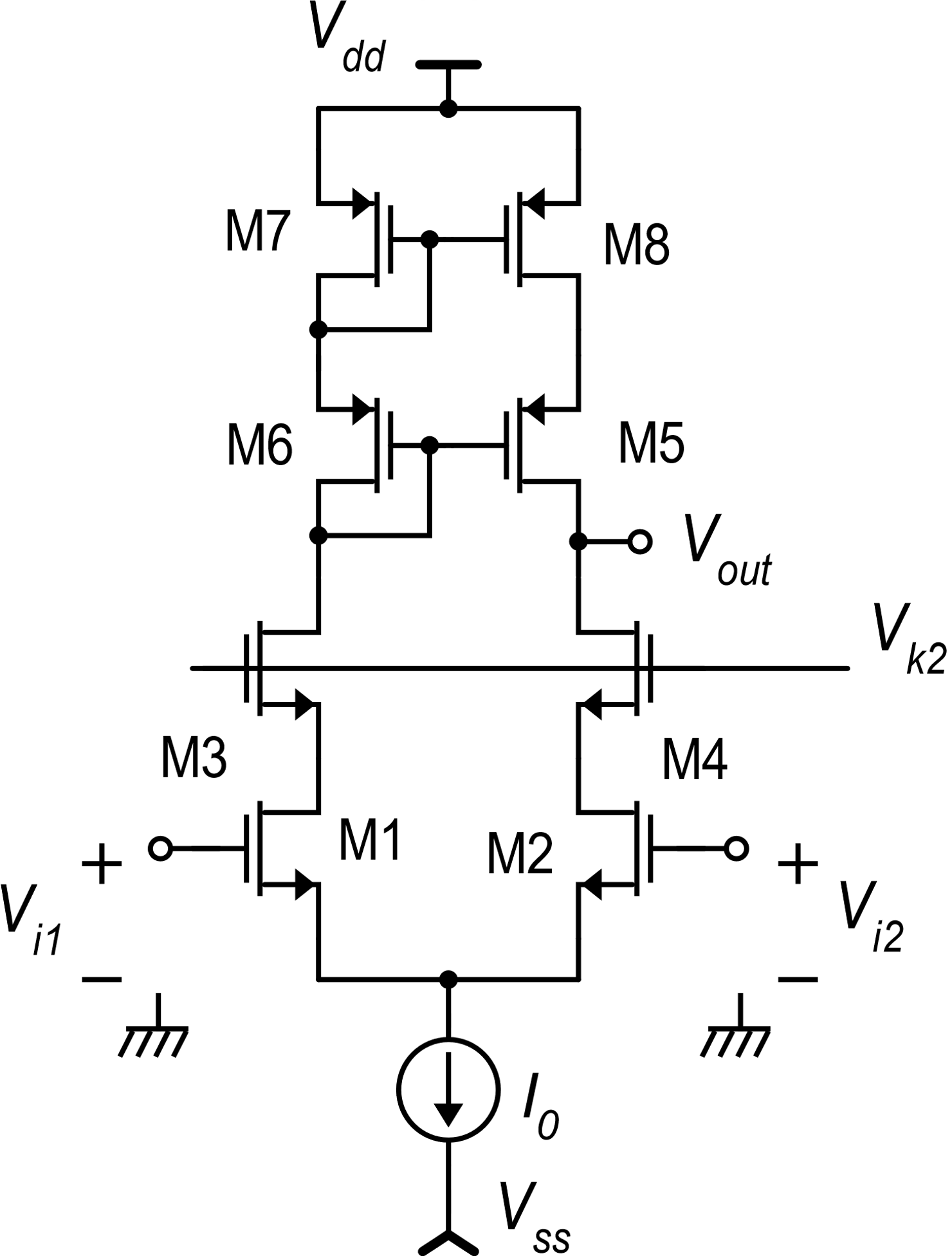 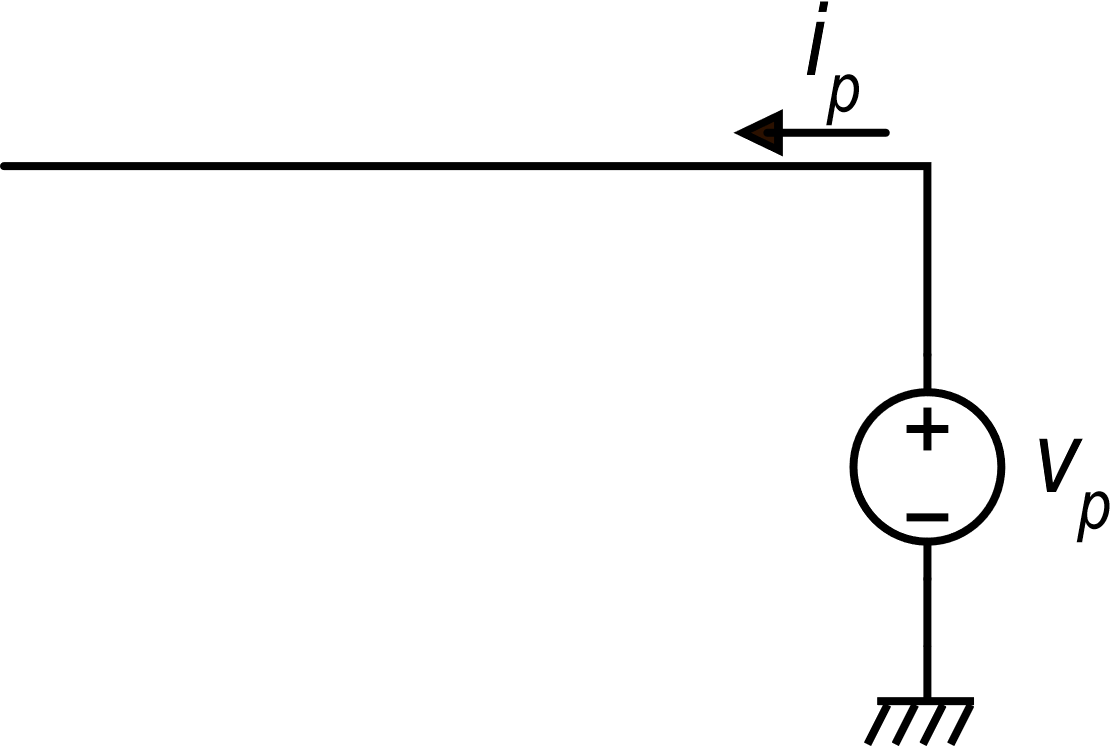 P. Bruschi – Microelectronic System Design
3
Cascode differential amplifier
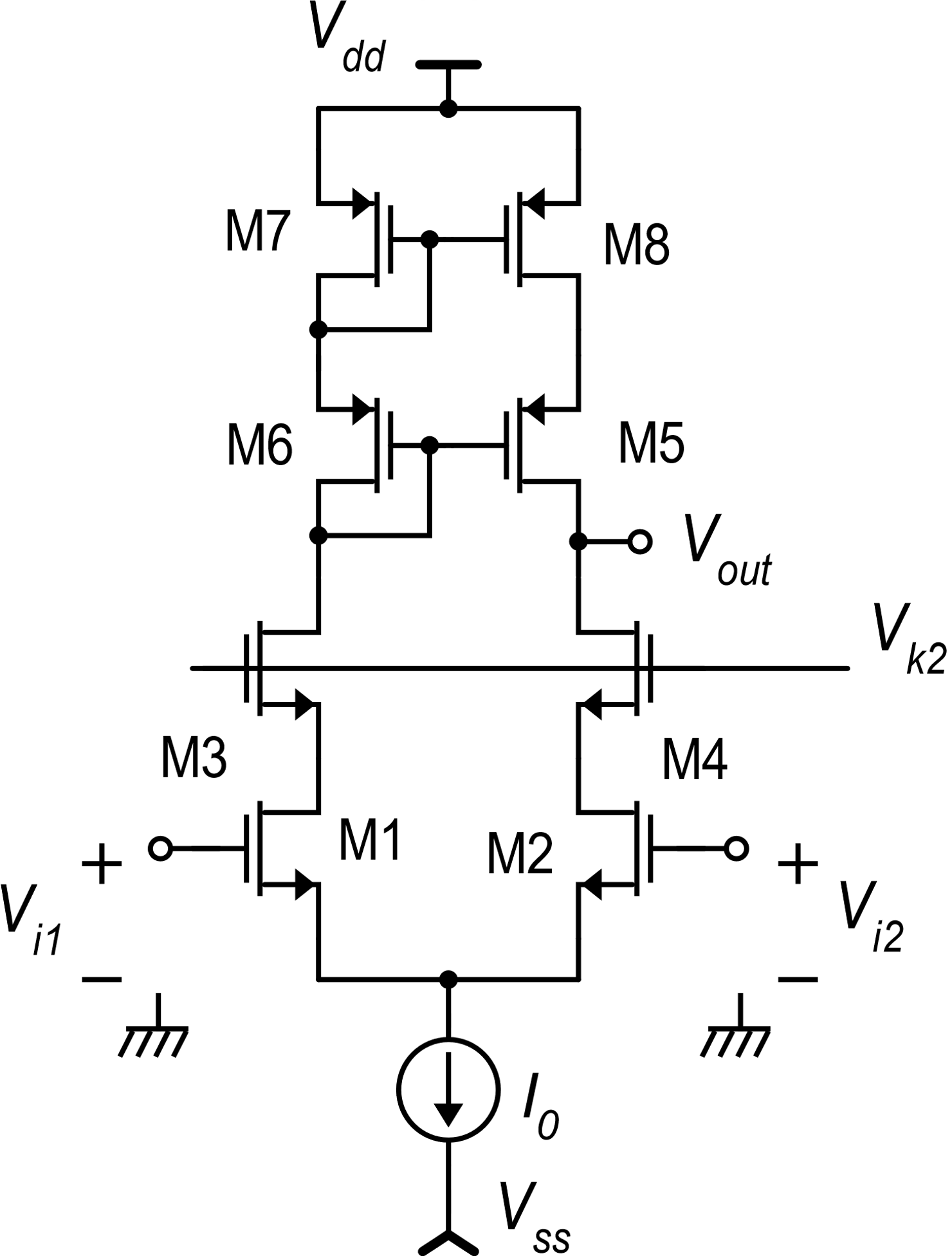 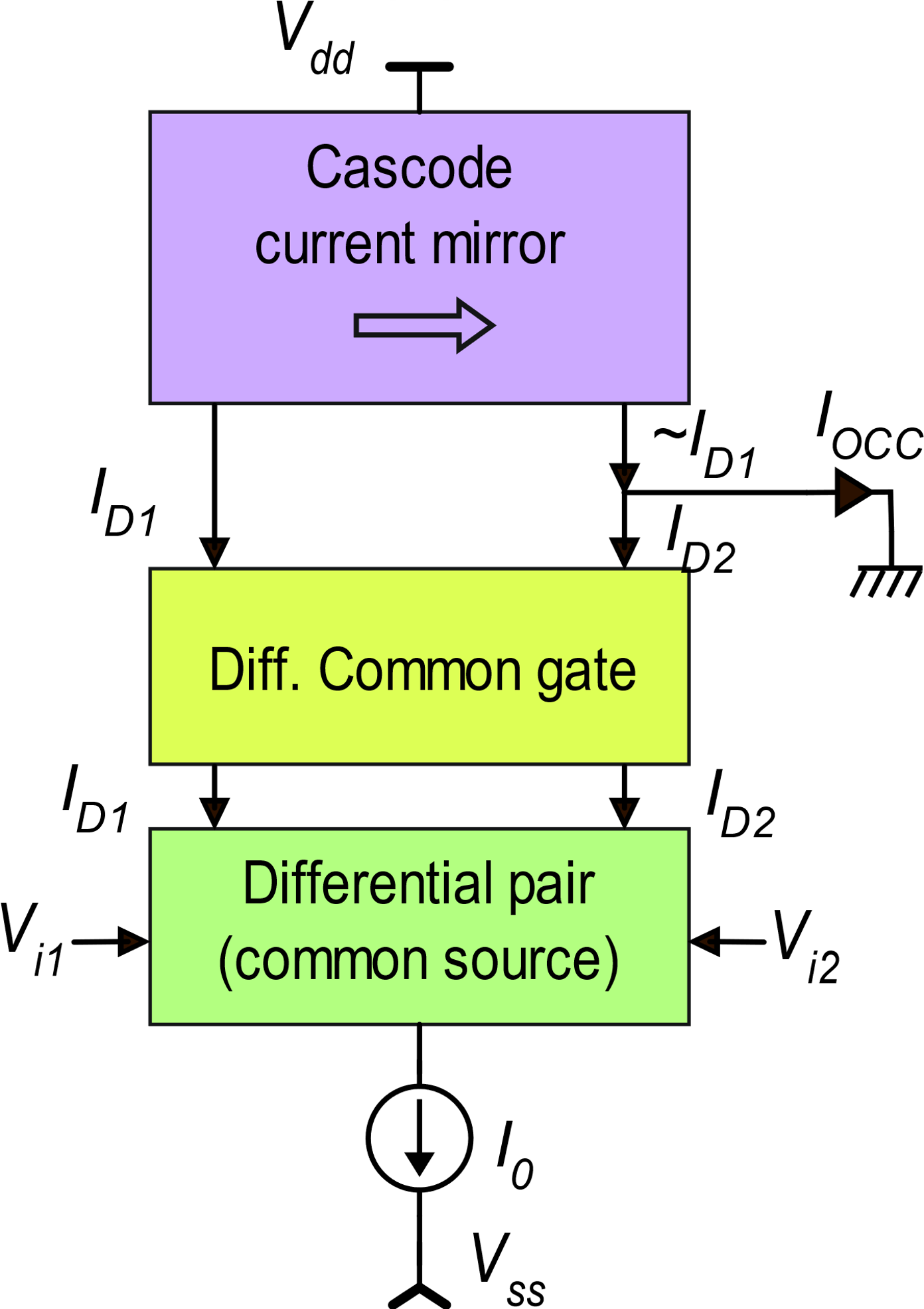 I-to-I network
If all devices have the same rd and gm:
Cascode 
Differential
stage
V-to-I network
P. Bruschi – Microelectronic System Design
4
CMOS cascode amplifier: output range
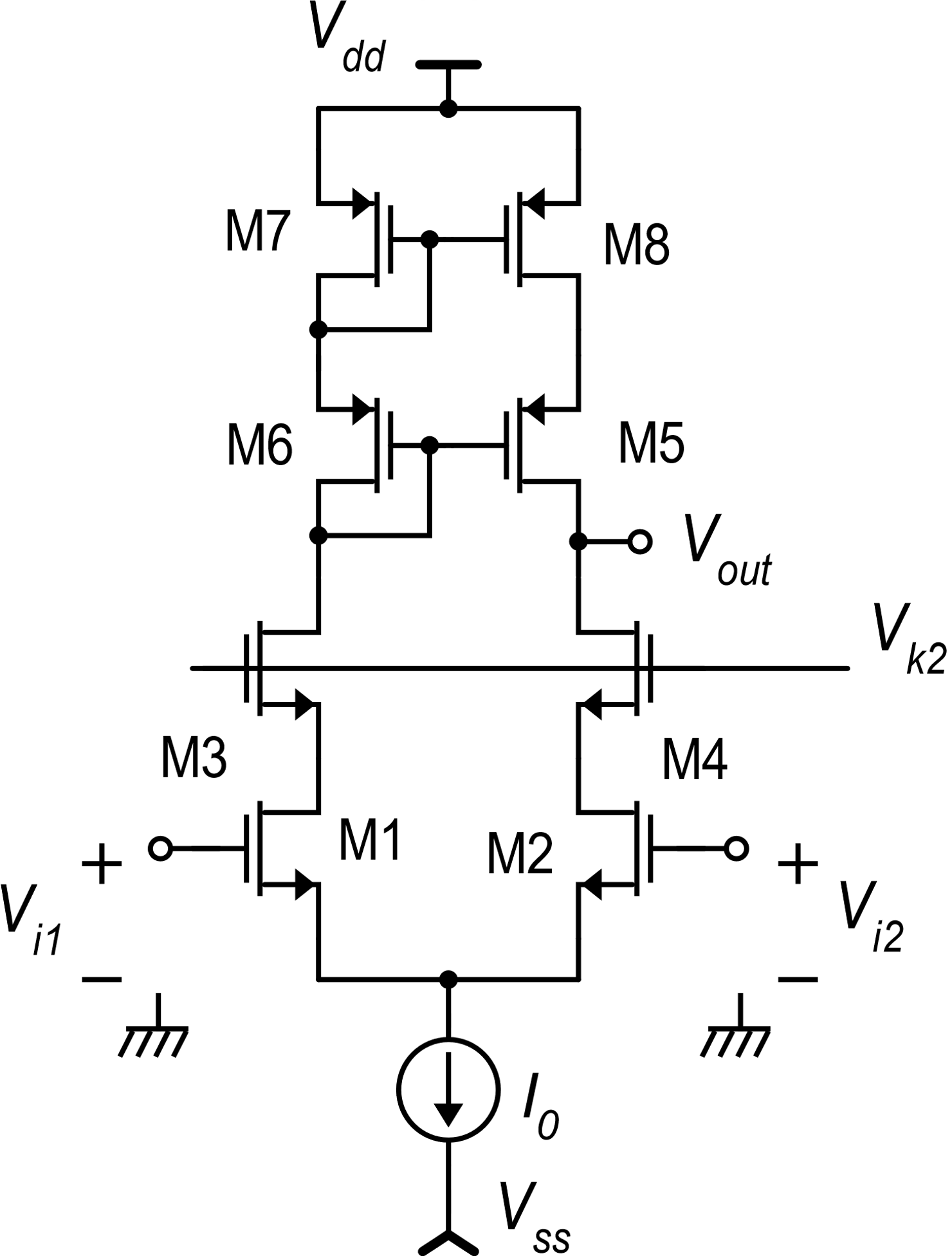 Upper limit
|Vout-mirror |
As Vout gets higher than max(Vout), Rup decreases making the gain decrease
P. Bruschi – Microelectronic System Design
5
CMOS cascode amplifier: output range
Lower limit
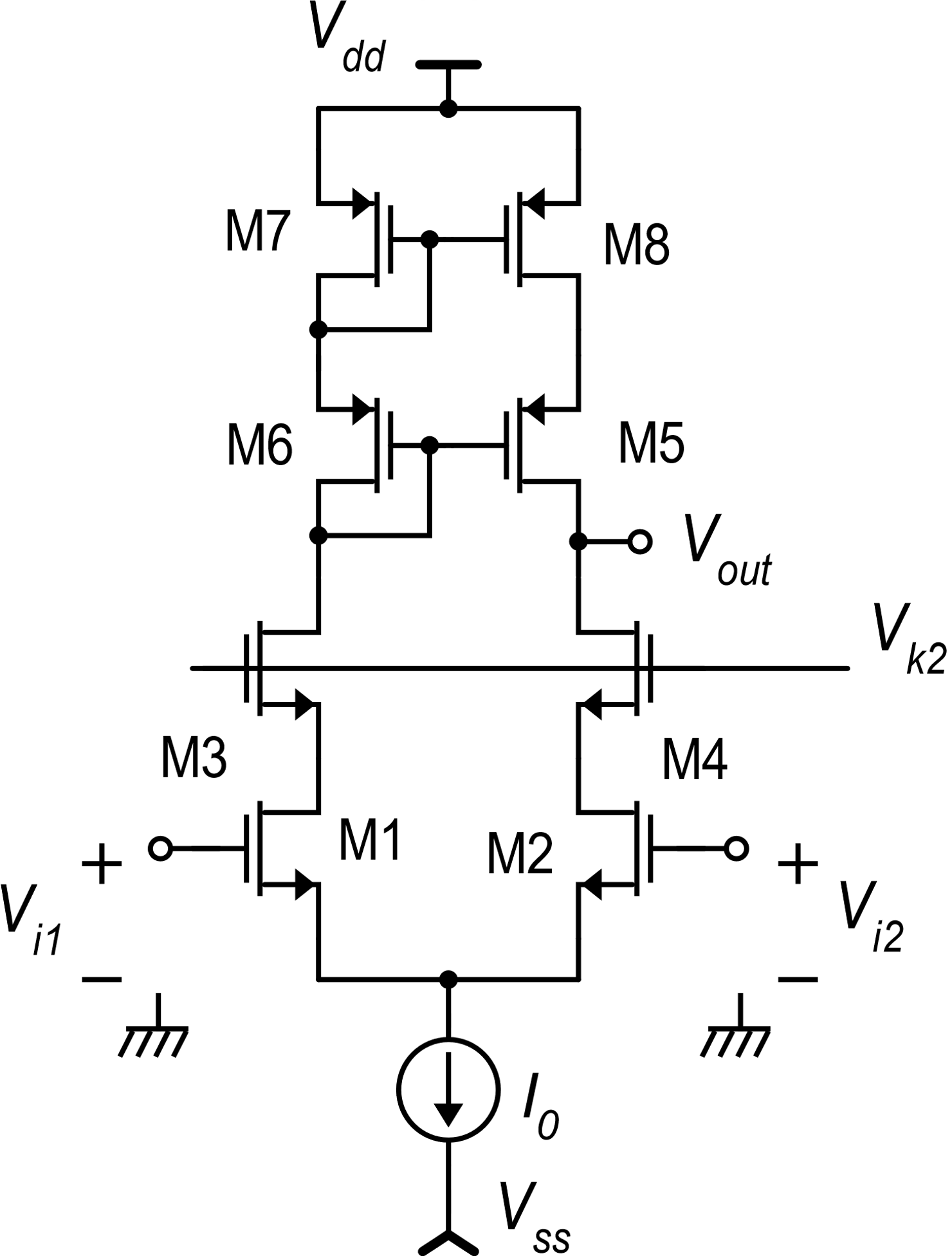 In strong inversion:
For an approximation of min(Vout) in  weak inversion just add 100 mV
P. Bruschi – Microelectronic System Design
6
Input common mode range
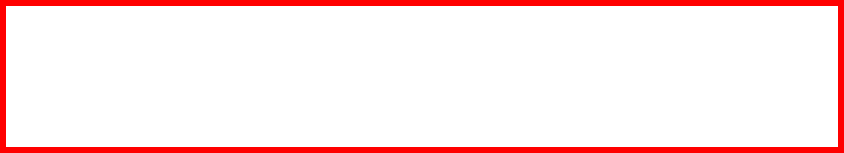 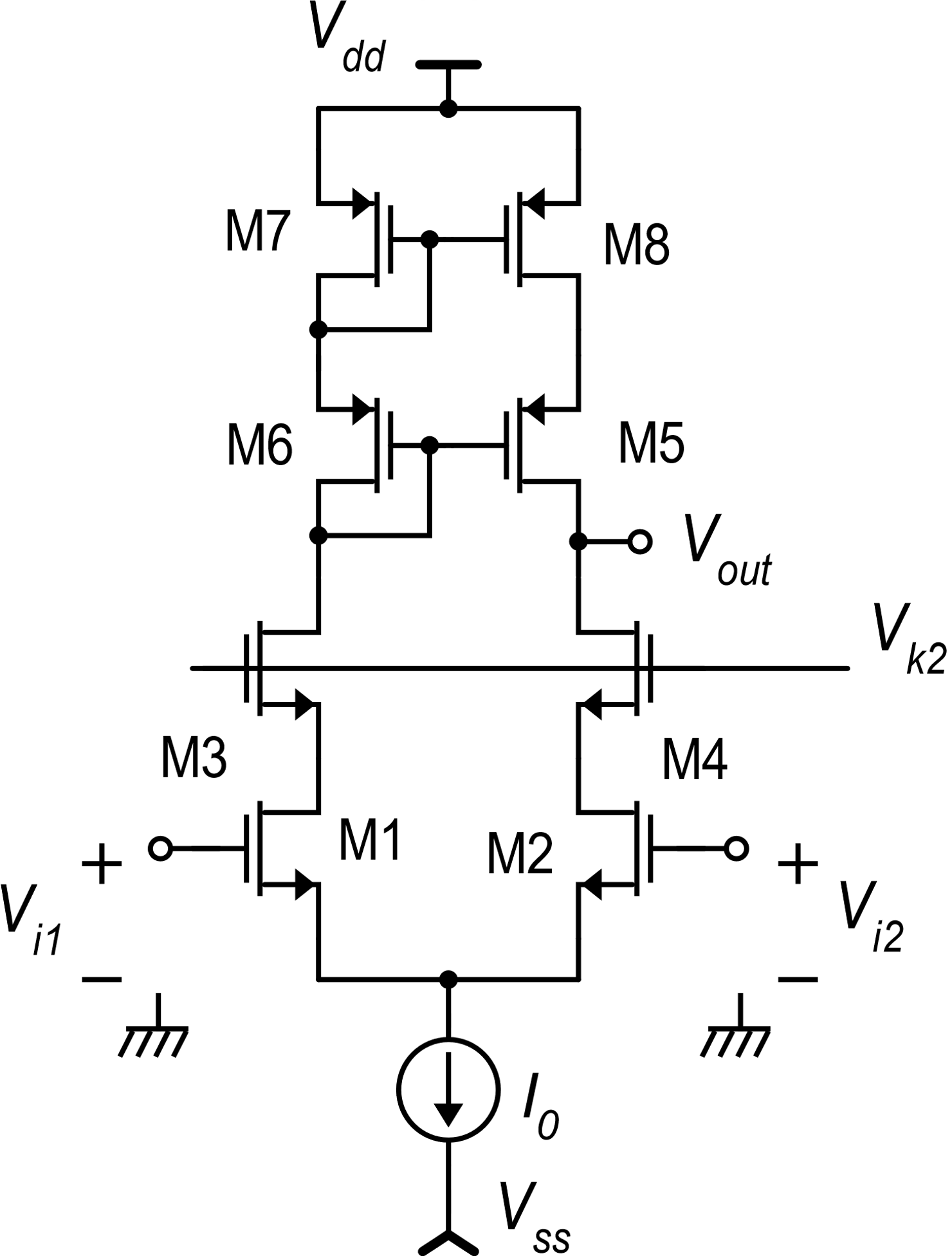 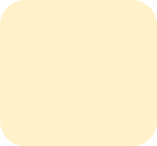 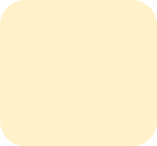 VC
VC
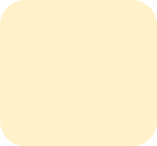 P. Bruschi – Microelectronic System Design
7
Cascode amplifier: all ranges
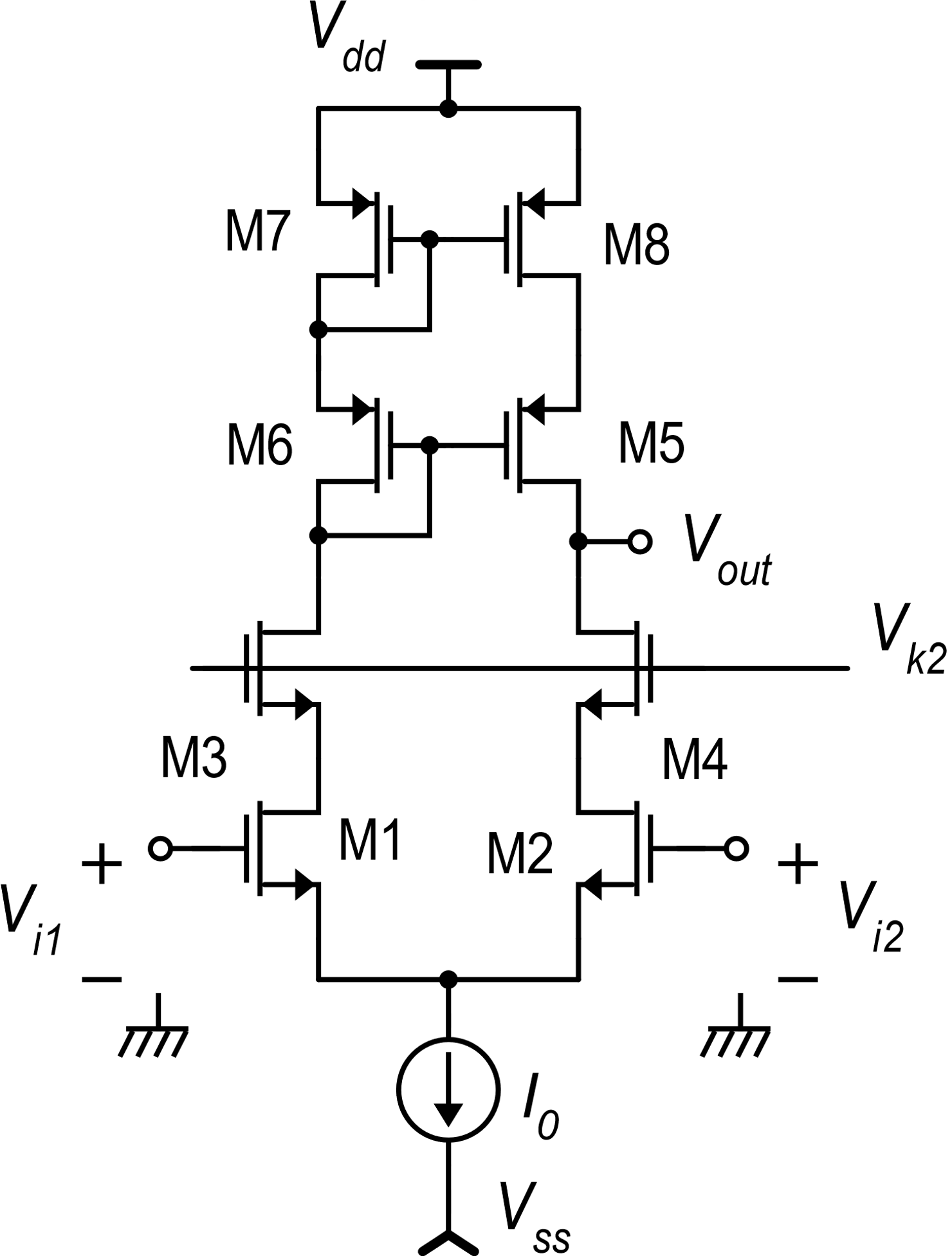 Vout
Vdd
Vdd
max(Vout)=Vdd-|VMIN-cascode|
max(ViC)=Vk2 -VDSAT1
Vout
Vk2
Vic
min(Vout)=Vk2 -VGS4+VDSAT4
Vk2 determines a trade-off between the input common mode range and the output swing
min(ViC)=VSS +VMIN-tail+VGS1
Vss
Vss
P. Bruschi – Microelectronic System Design
8
Adaptive Vk2
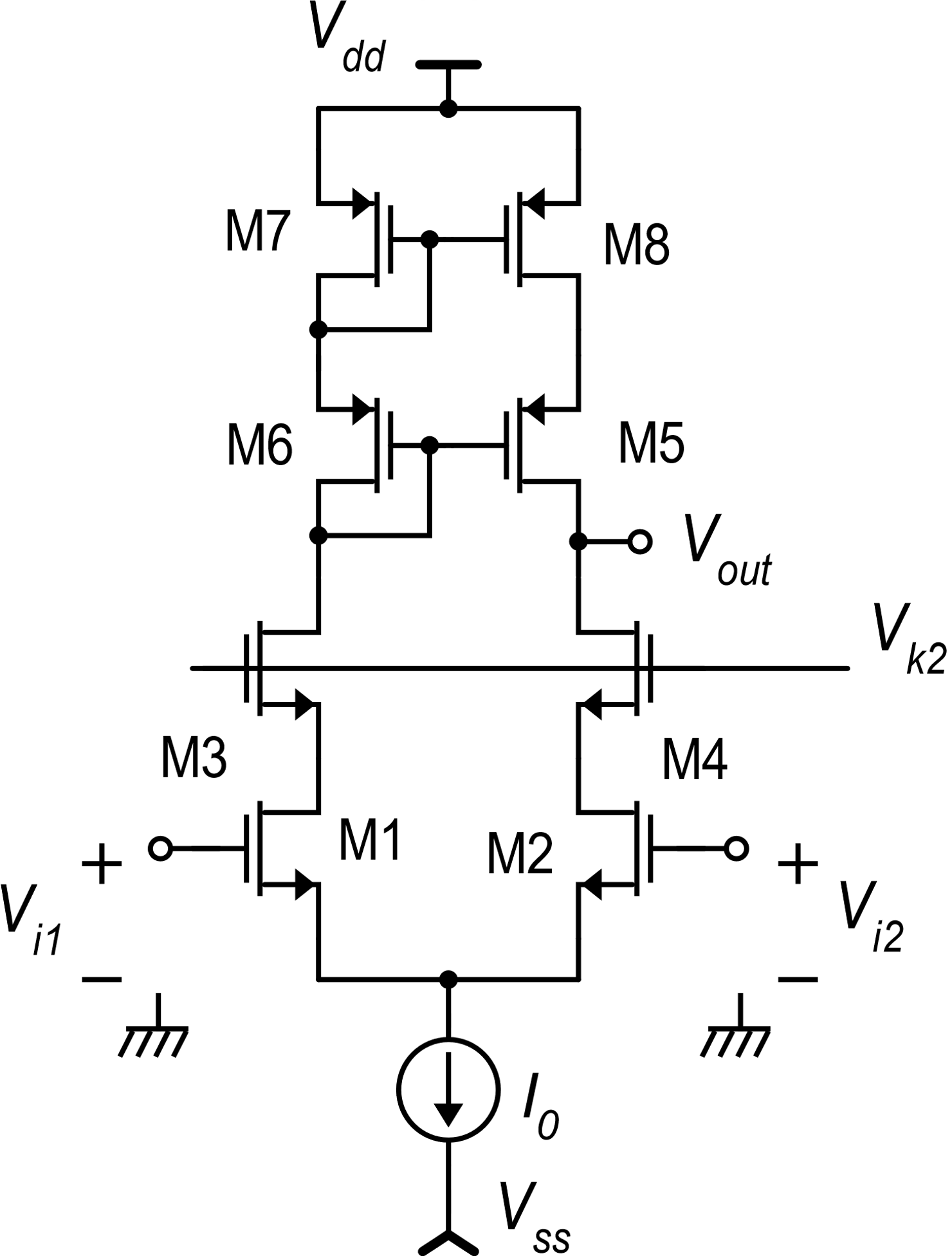 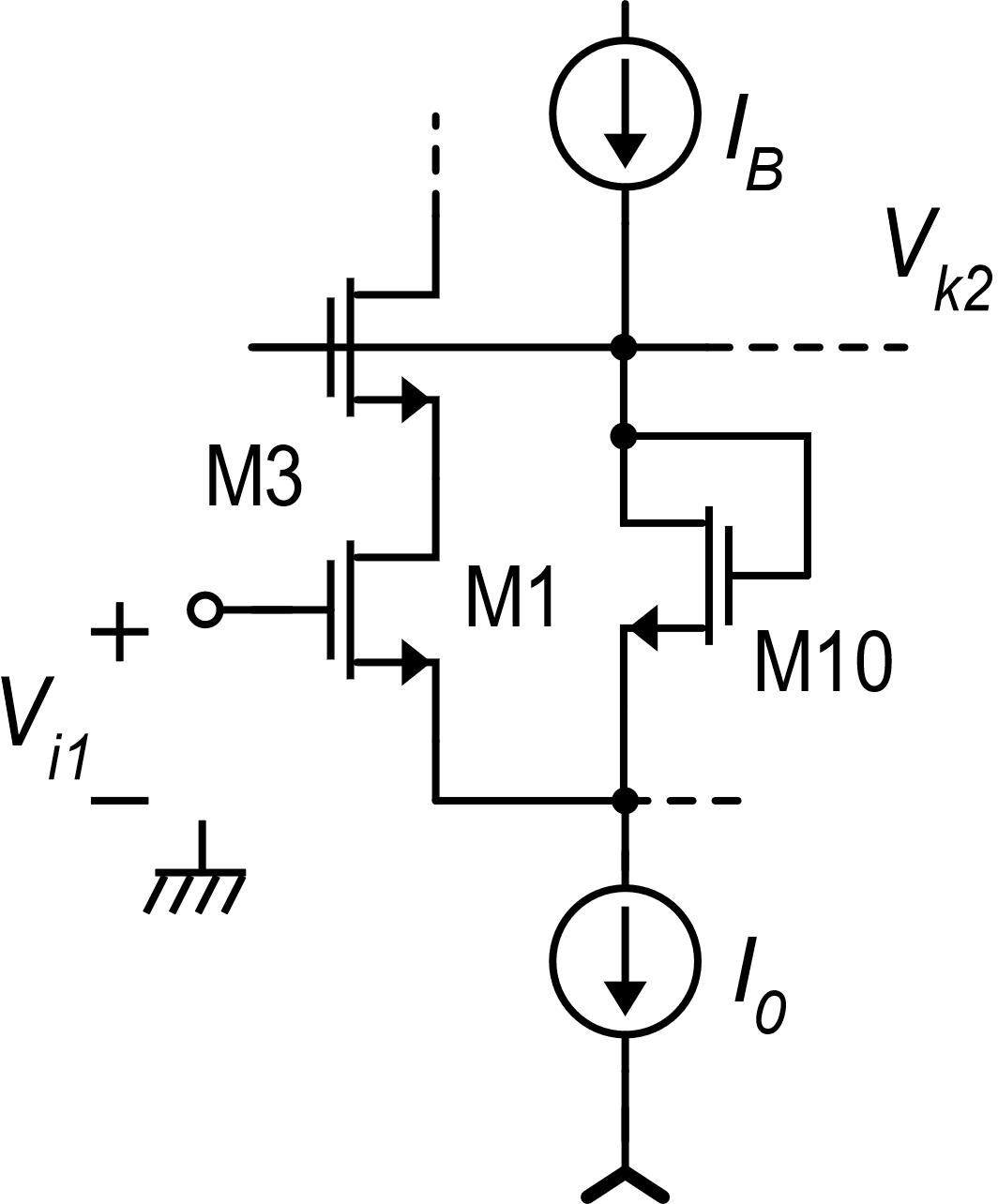 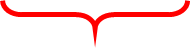 P. Bruschi – Microelectronic System Design
9
Adaptive Vk2
Same as in the case of a general cascode structure
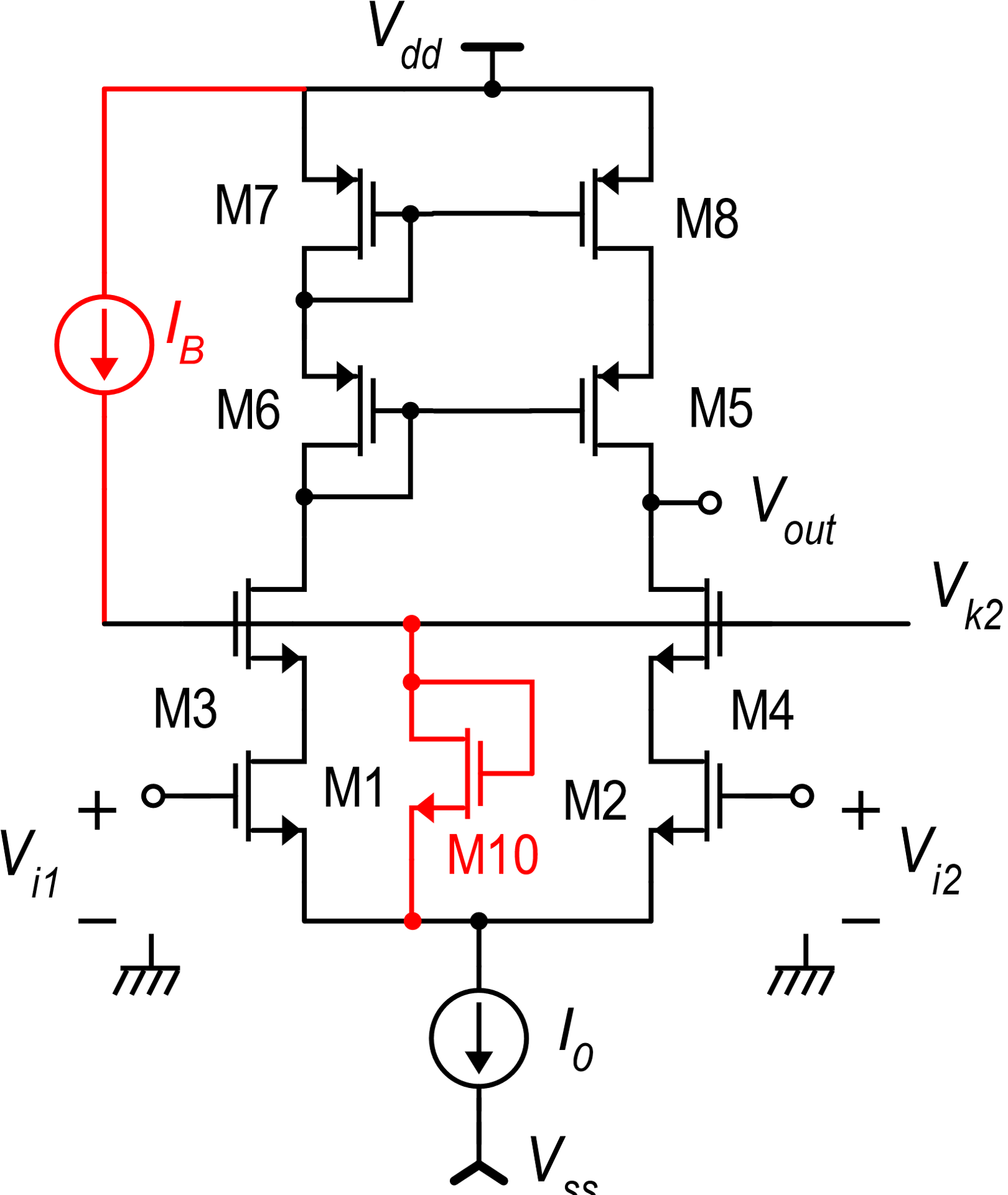 The adaptive Vk2 does not solve the problem that, as ViC increases, the output swing gets smaller. The advantage is that the amplifier is more flexible and no trade-off on VK2 should be made in the design phase.
“Telescopic” amplifier
P. Bruschi – Microelectronic System Design
10
Removing the interaction between input and output range:The Folded Cascode
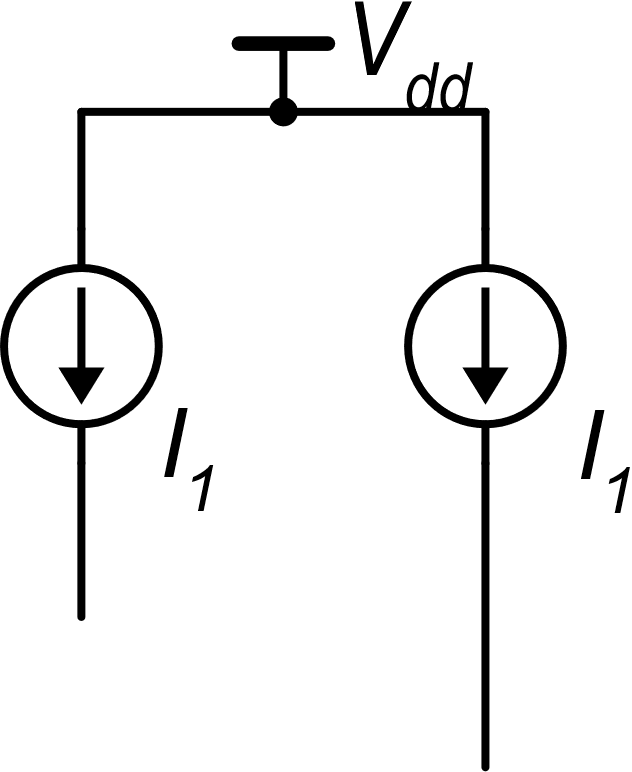 Folding
According to the folding mechanism, the signal (variations) initially travels from one rail to the other and then invert direction and goes back to the initial rail
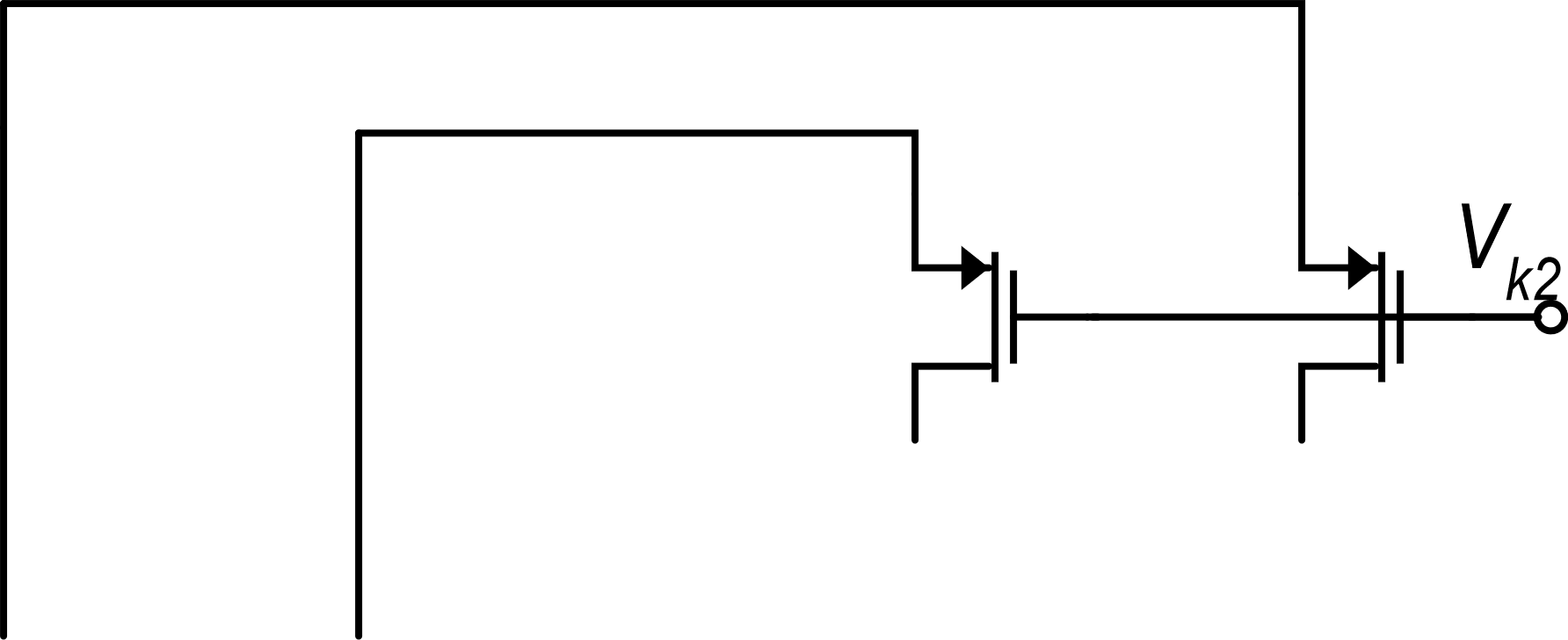 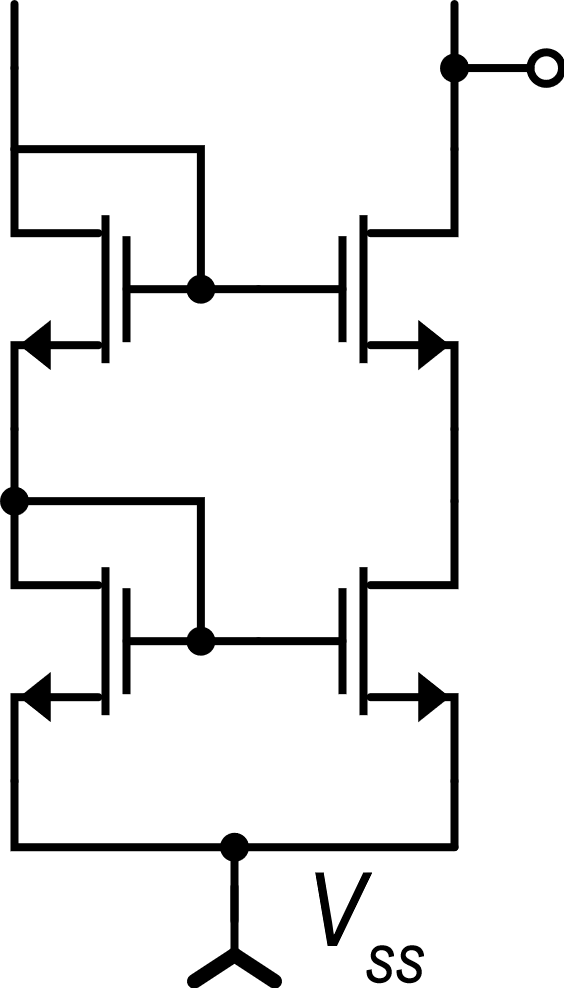 out
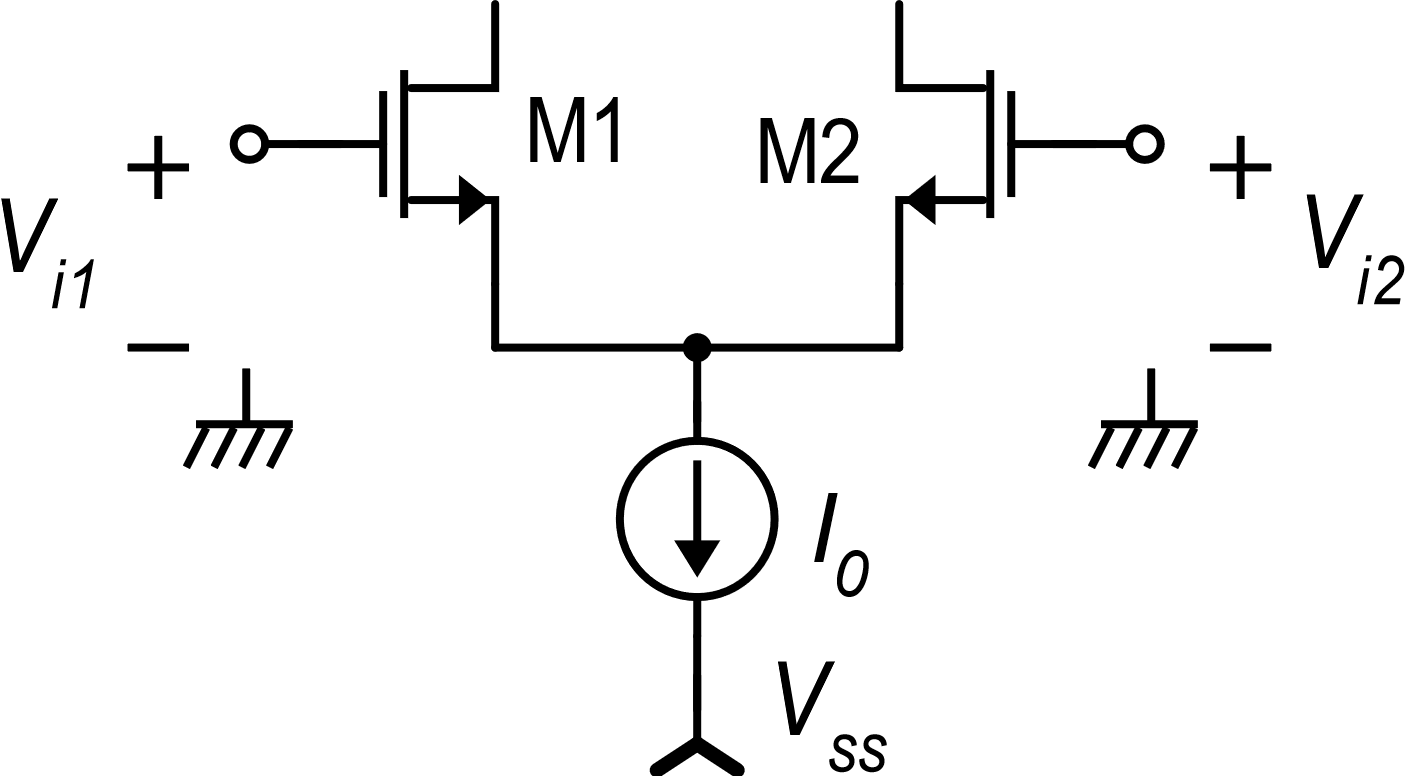 P. Bruschi – Microelectronic System Design
11
Folded cascode amplifier: device currents
Condition:
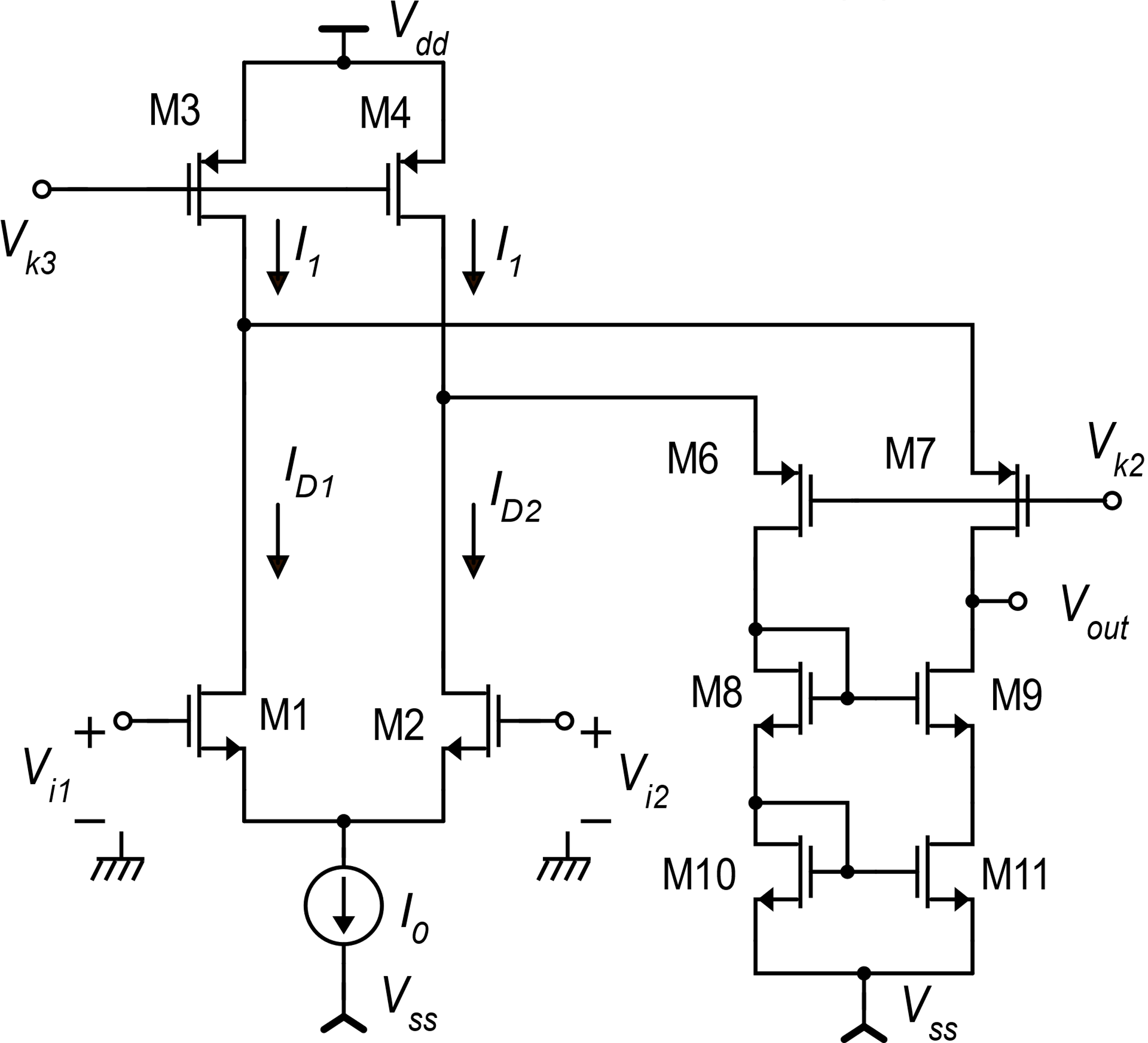 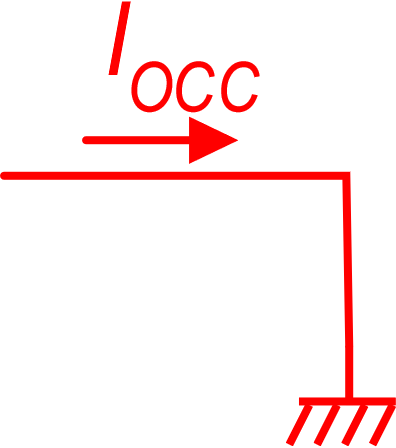 P. Bruschi – Microelectronic System Design
12
Folded cascode: setting the correct I1 value
Quiescent point:
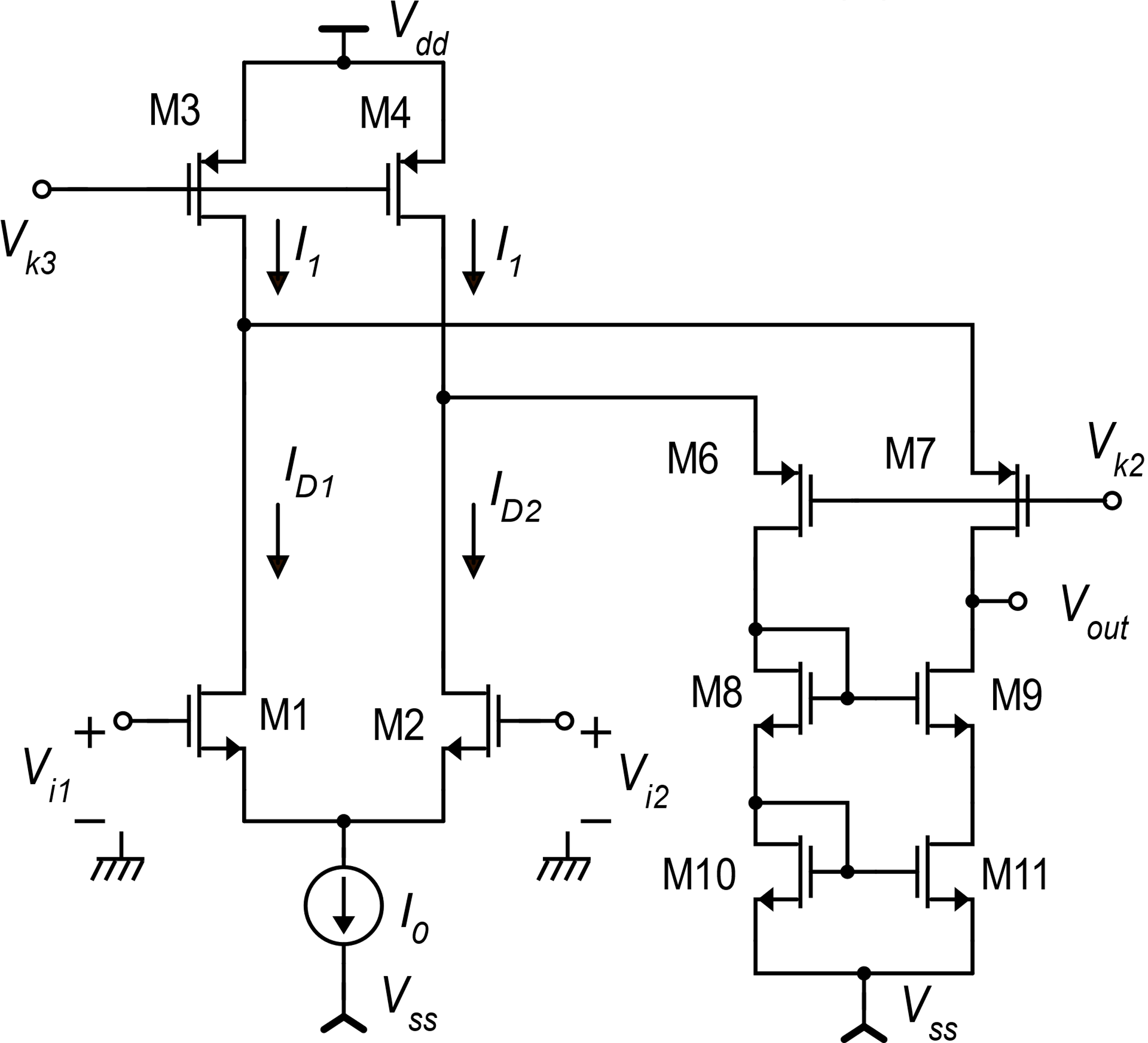 With a large input signal (|Vid|> VDMAX):
P. Bruschi – Microelectronic System Design
13
Folded cascode: differential mode gain
rd4
rd3
Vk2
M7
M6
ip
vp
M8
M9
M1
M2
M10
M11
ros
P. Bruschi – Microelectronic System Design
14
Folded cascode: output resistance (2)
rd4
rd3
Vk2
M7
M6
ip1
vp1
ip2
M8
vp2
M1
M2
M9
M10
M11
ros
P. Bruschi – Microelectronic System Design
15
Folded cascode: output resistance (2)
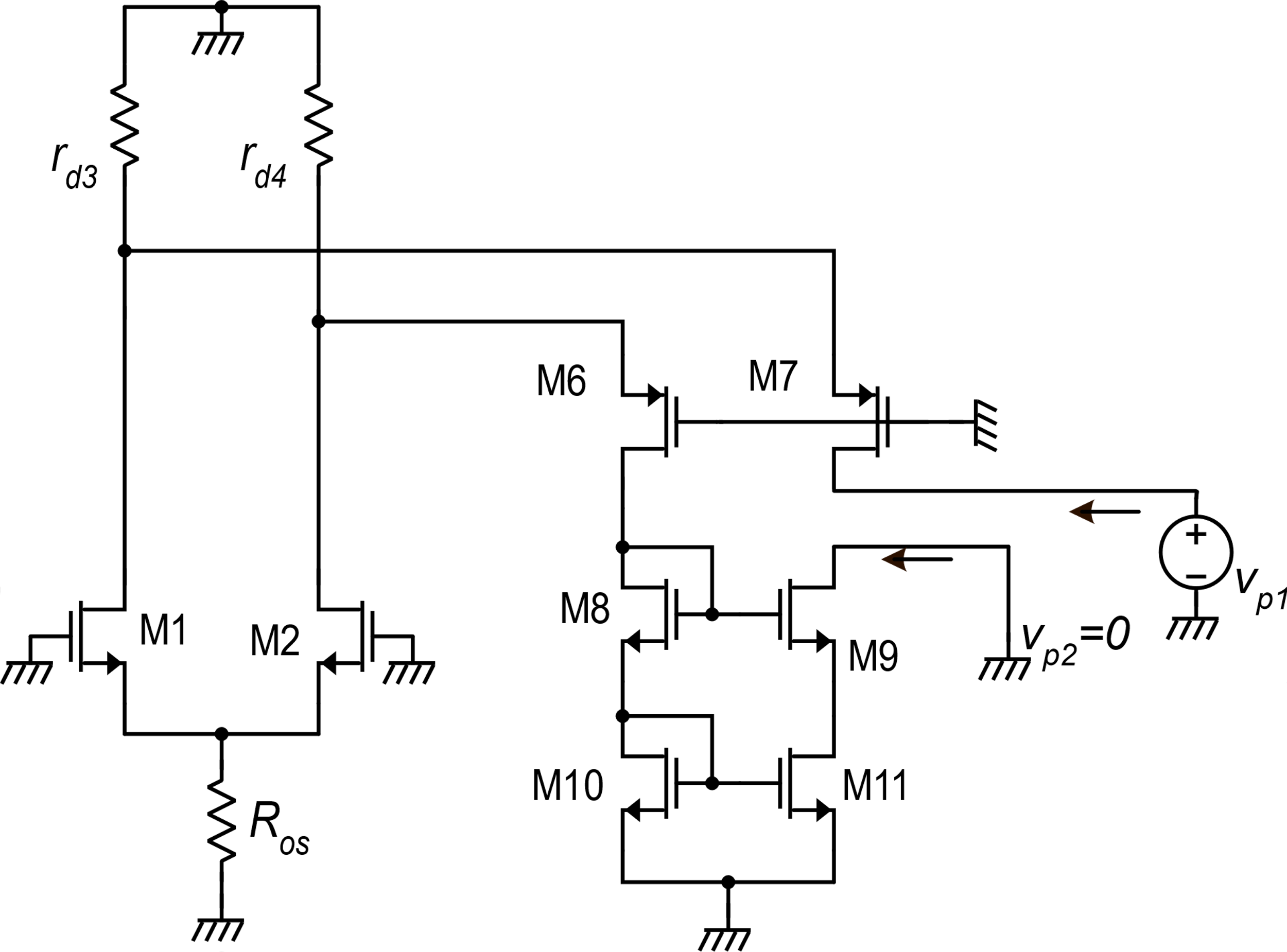 RS7
2rd1
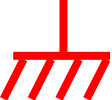 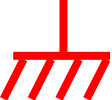 Rup
ros
P. Bruschi – Microelectronic System Design
16
Folded cascode: output resistance (2)
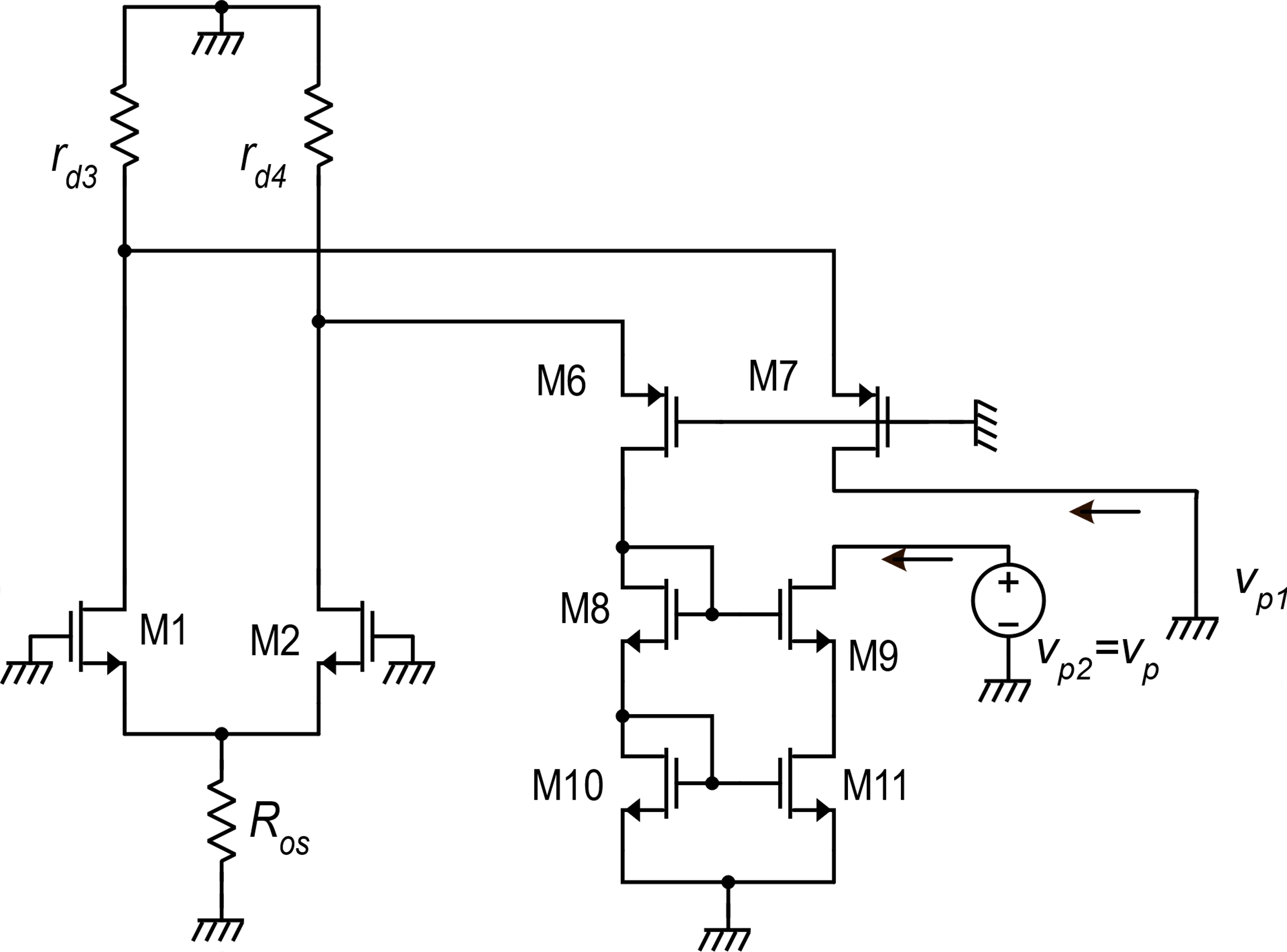 Rdw
ros
P. Bruschi – Microelectronic System Design
17
Folded cascode: output resistance (3)
If rd2=rd3=rd7=rd9=rd11 =rd
gm7=gm9=gm
P. Bruschi – Microelectronic System Design
18
Folded cascode: differential mode gain
If rd2=rd3=rd7=rd9=rd11 =rd
gm7=gm9= gm1= gm
Compare with the “Telescopic” amplifier
… and with the simple amplifier with mirror load (non-cascode)
P. Bruschi – Microelectronic System Design
19
Simple method to find if a terminal is inverting / non-inverting
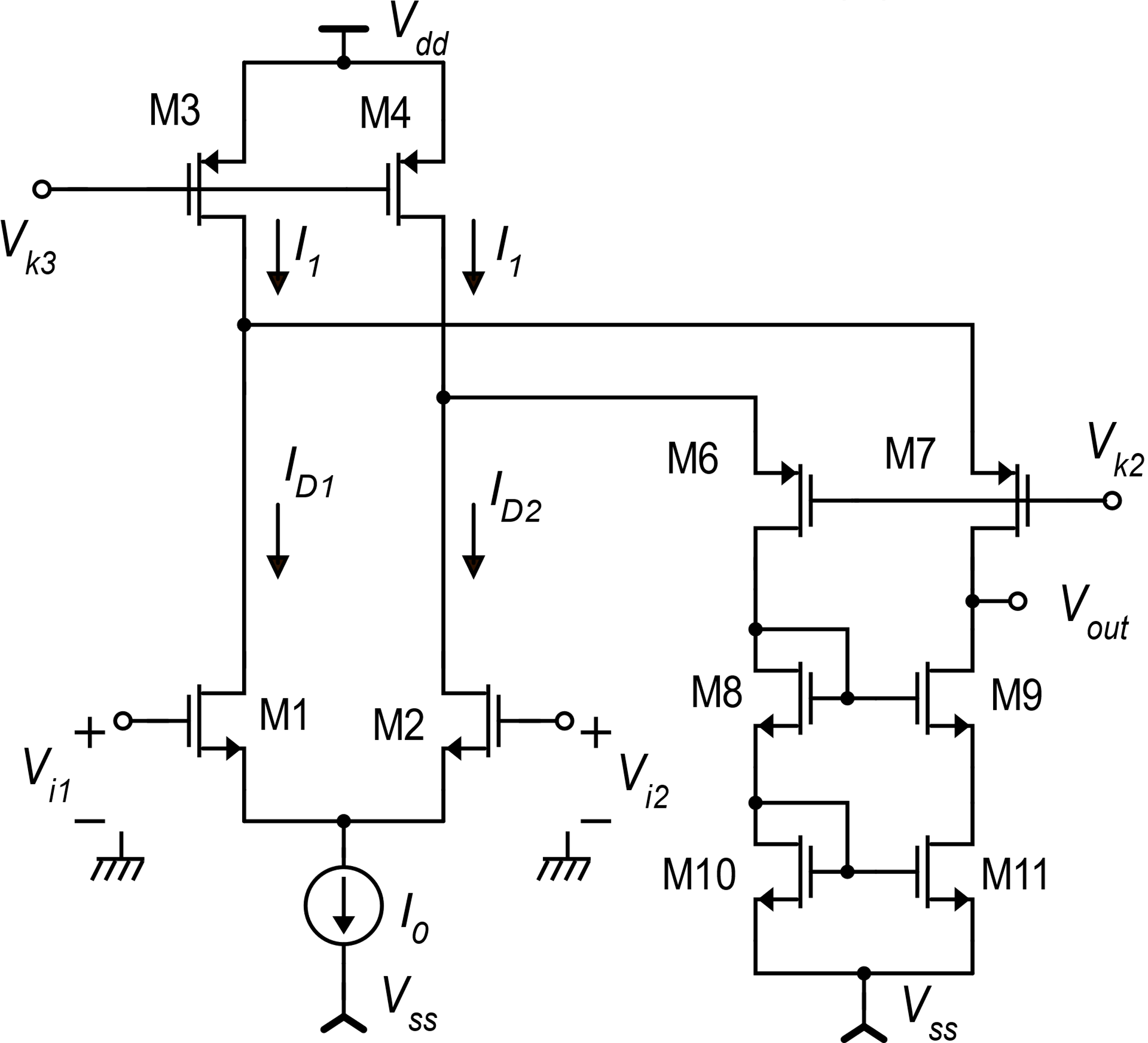 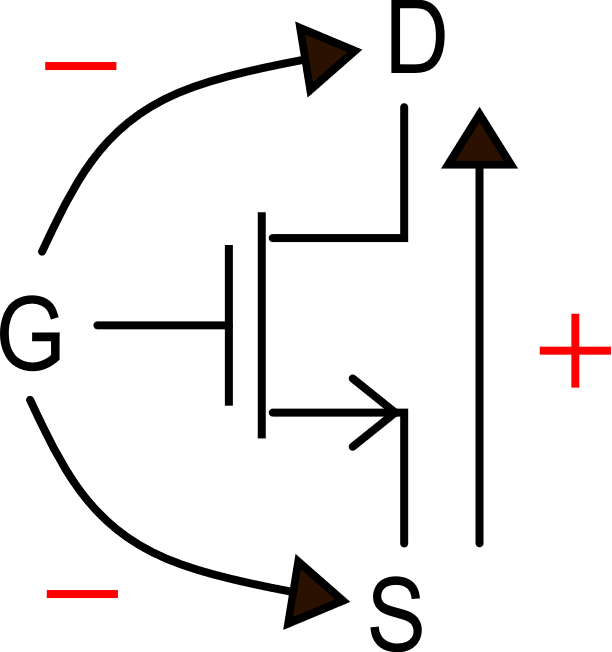 Signal paths:

From G to D: inversion
From G to S: no inversion
From S to D: no inversion
P. Bruschi – Microelectronic System Design
20
Ac, CMRR
It is possible to demonstrate that, for VD=0,  voltage and currents in the amplifiers are symmetrical.
Then:
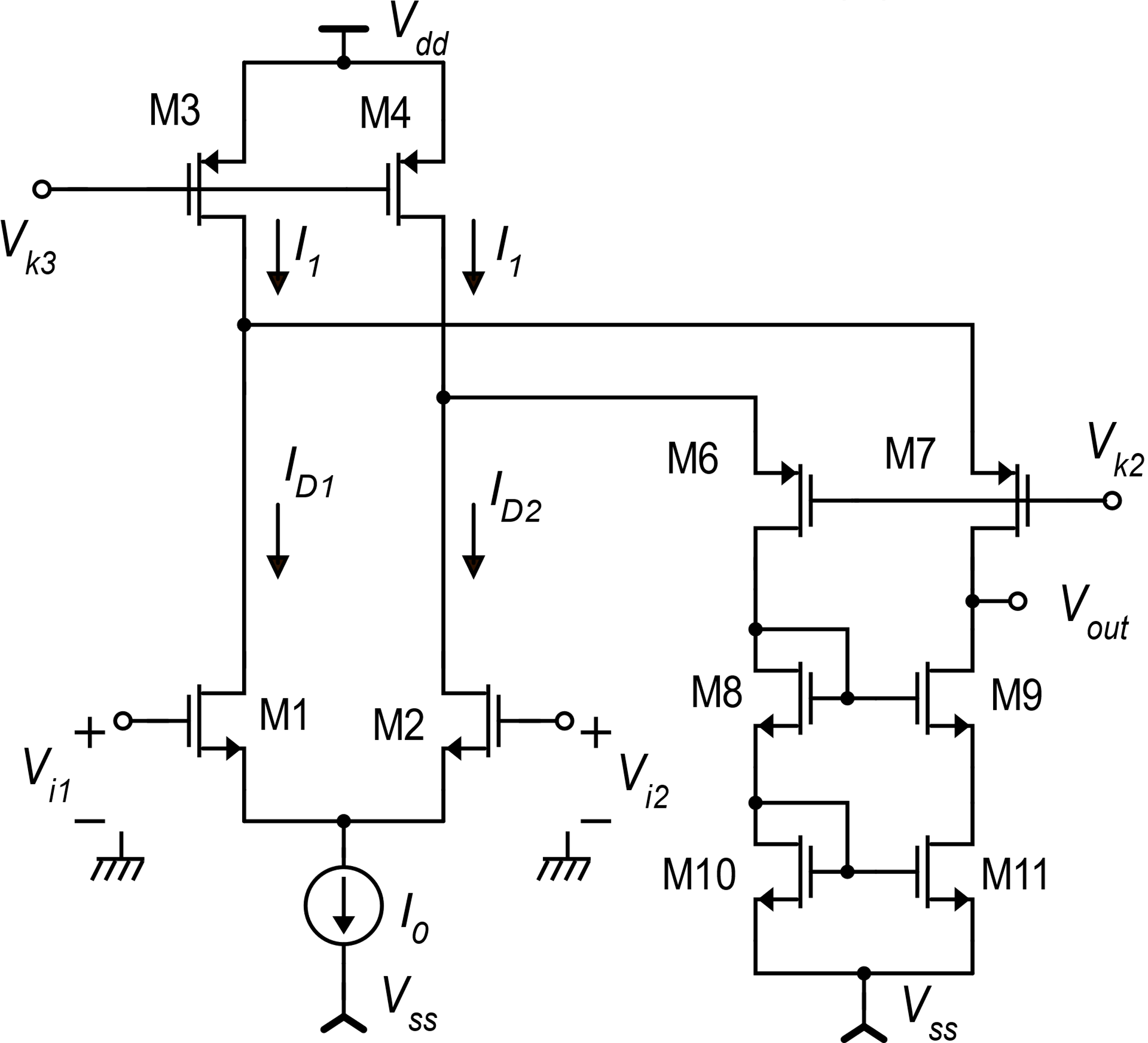 vC
vC
ros
P. Bruschi – Microelectronic System Design
21
Folded cascode: output range
Lower limit
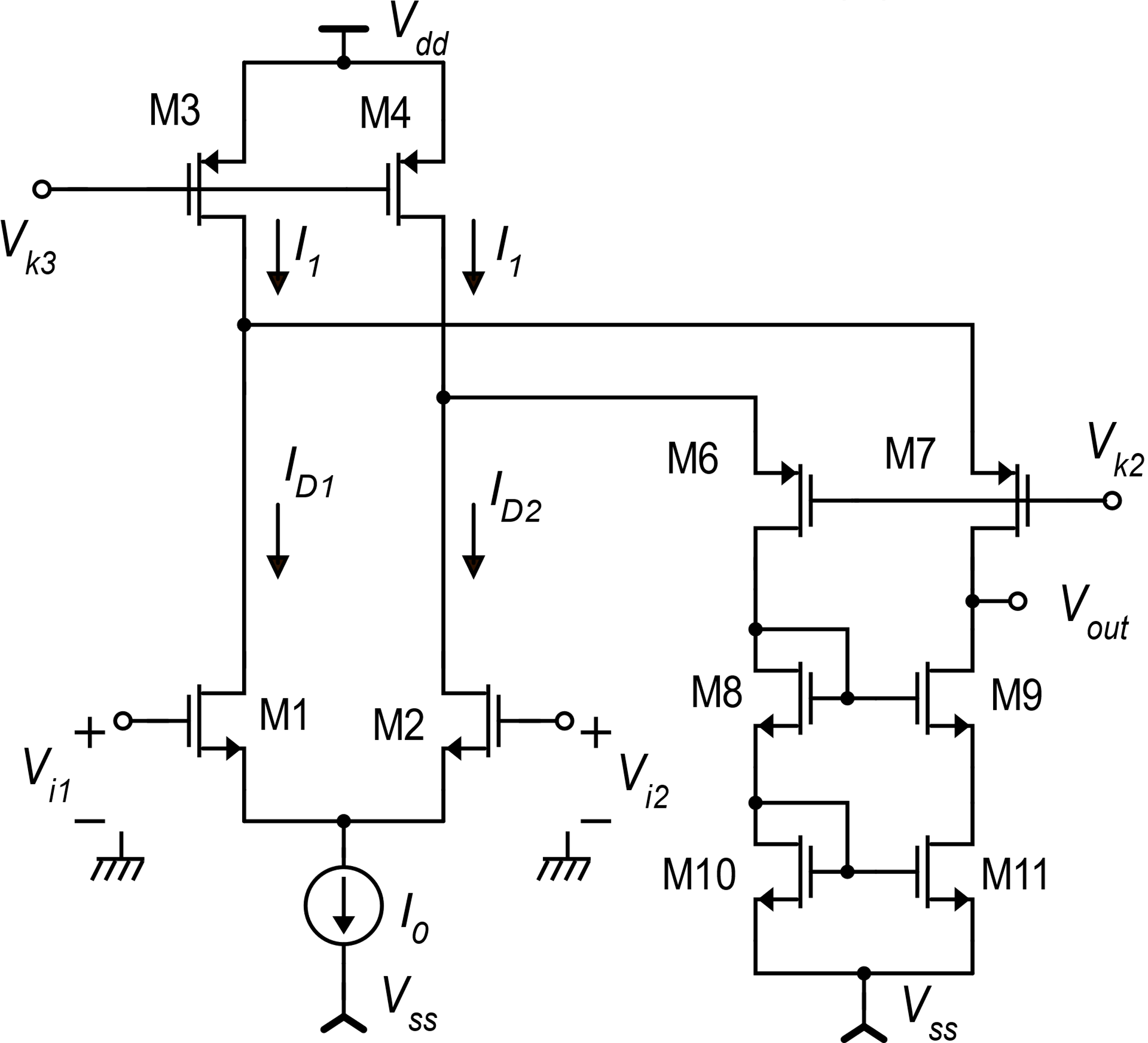 Upper limit
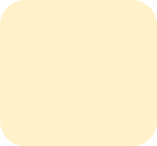 In strong inversion:
Vout-mirror
P. Bruschi – Microelectronic System Design
22
Maximum Vk2
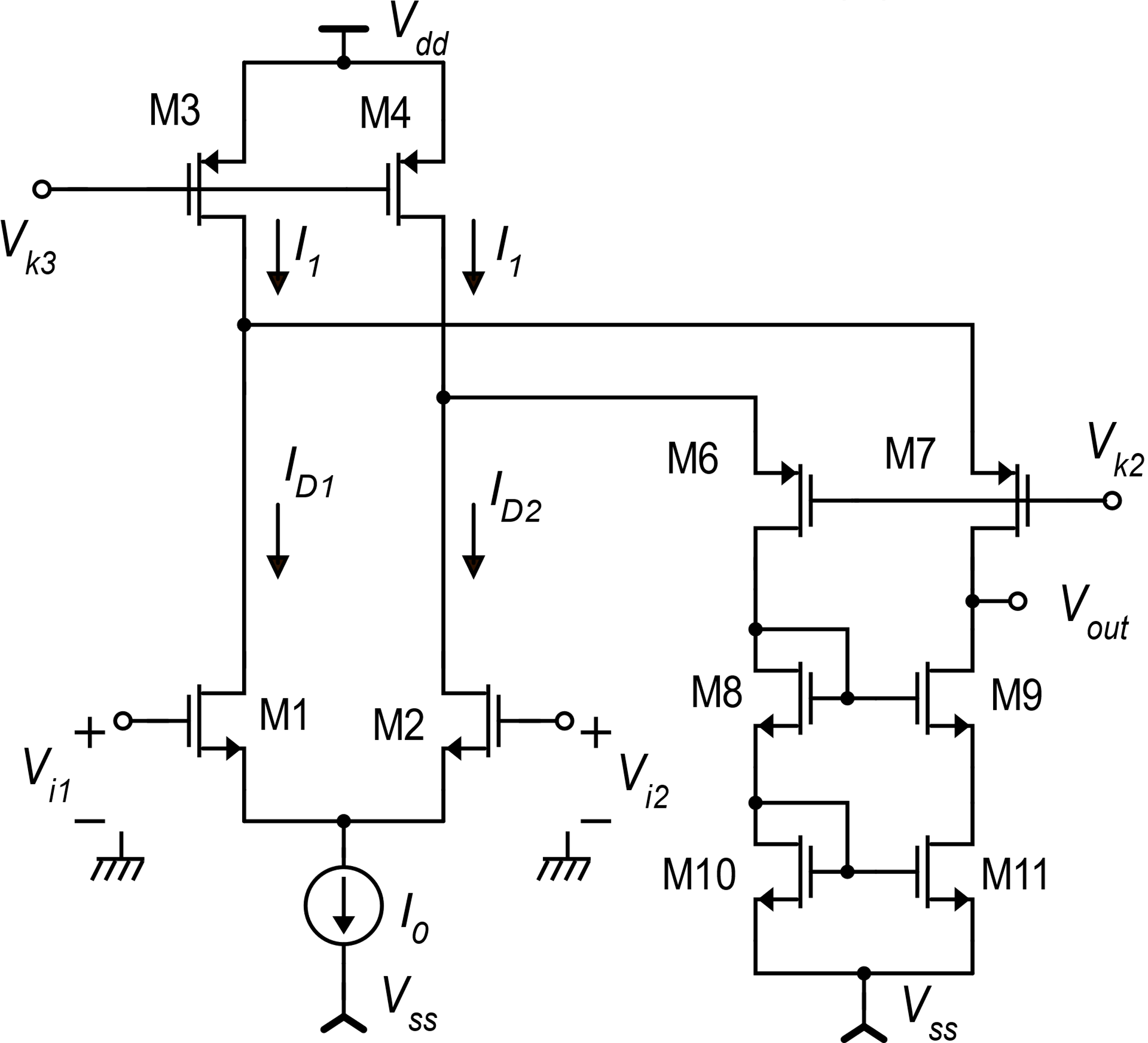 |VDS3|
Vk2 sets the voltage of M1-M3 and M2-M4 drains
P. Bruschi – Microelectronic System Design
23
Input common mode range
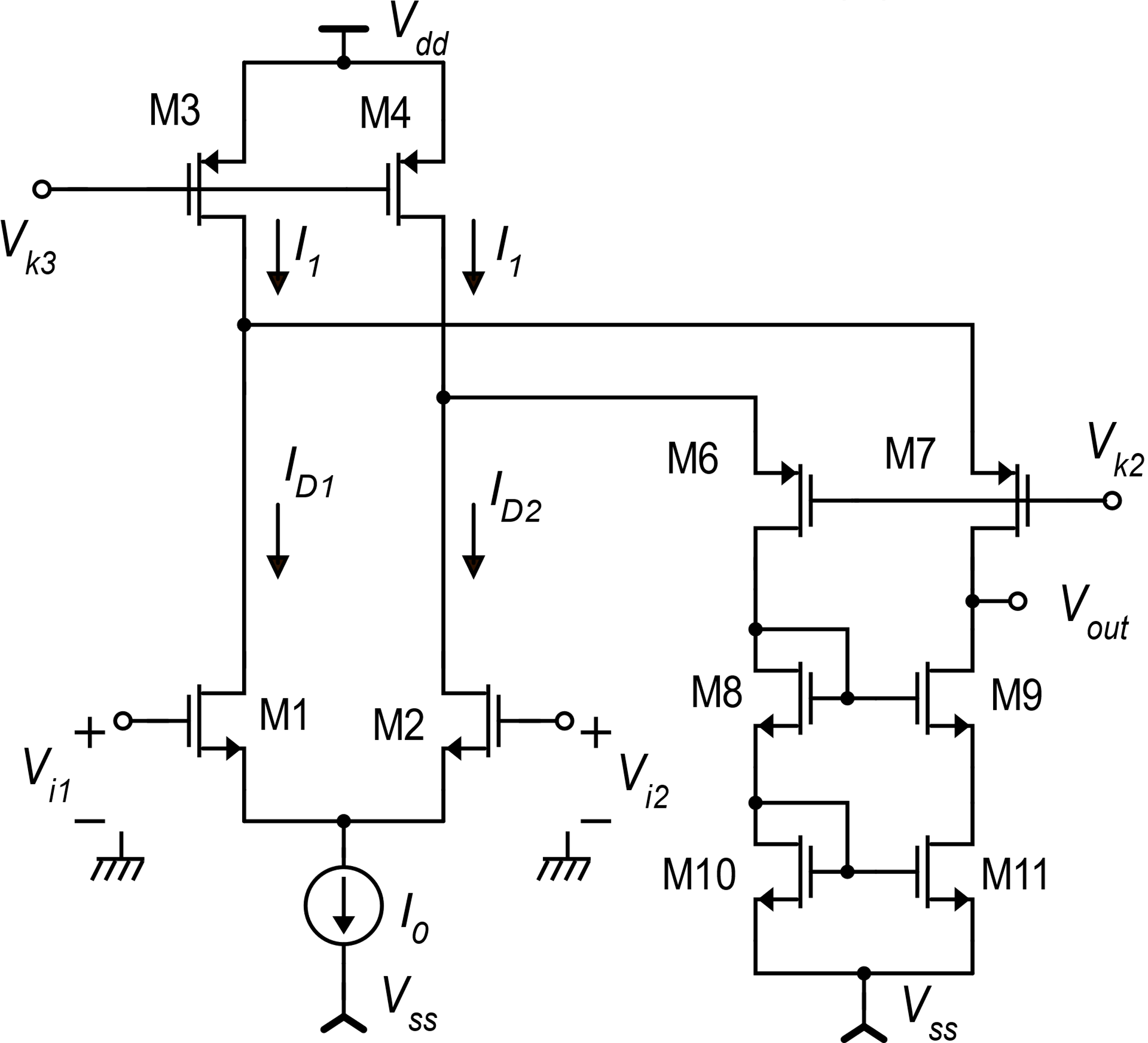 M1 (M2) has the drain at a fixed voltage. If the gate voltage increases, M1 (M2) will eventually leave saturation
P. Bruschi – Microelectronic System Design
24
The folded cascode as a single stage amplifier
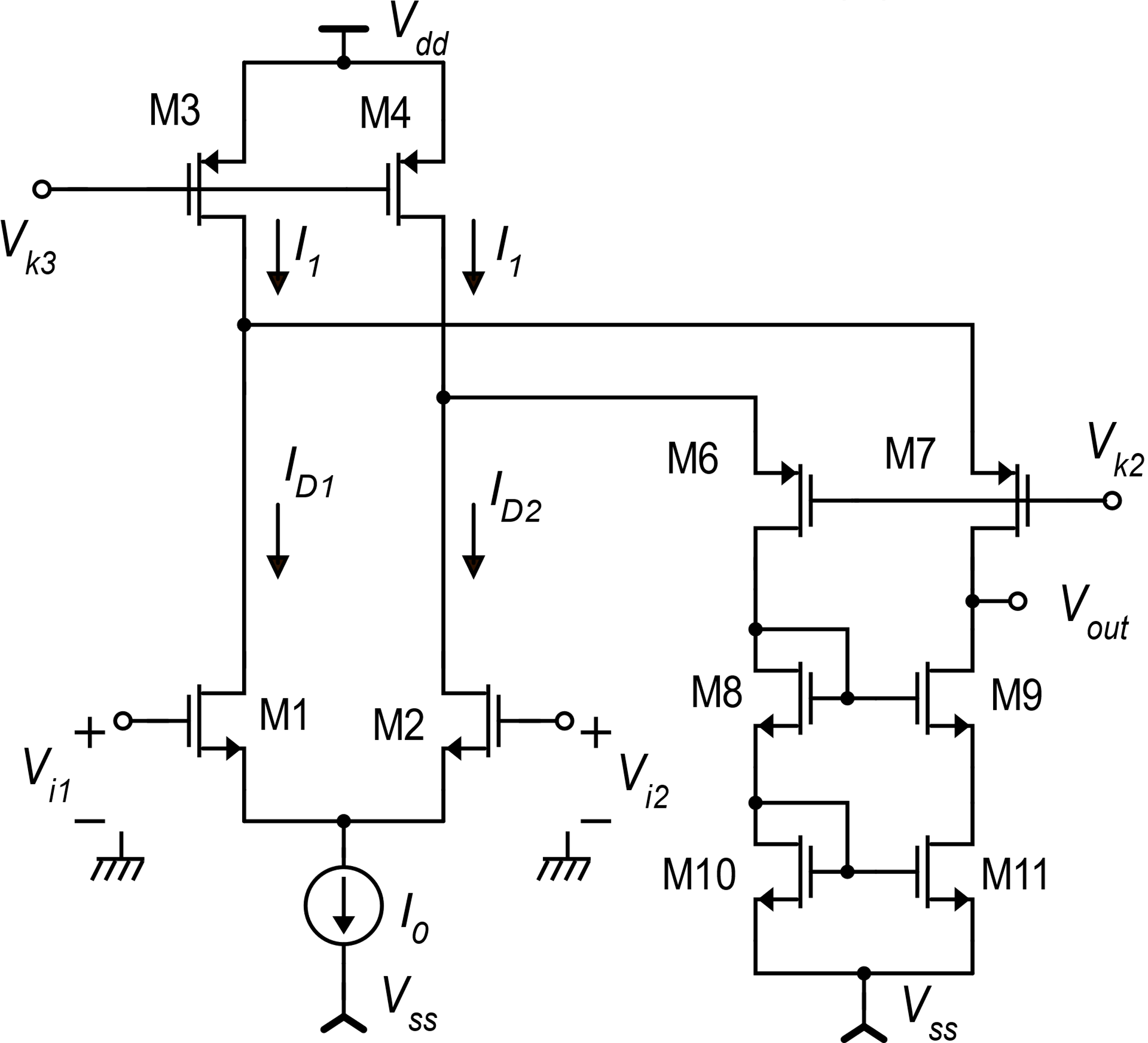 I-to-I network  (KI=1)
V-to-I network
  (Gm1=gm1)
P. Bruschi – Microelectronic System Design
25
Folded cascode: summary of properties
DC Gain: Slightly smaller than the telescopic amplifier (non-folded cascode) gain. May reach several thousands or even 104 (80 dB) with long mosfets. Larger than the gain of the cascade of two common source stages.
Output swing:
Input CM range:
P. Bruschi – Microelectronic System Design
26
The only true advantage of the telescopic amplifier
Current consumption (Isupply)
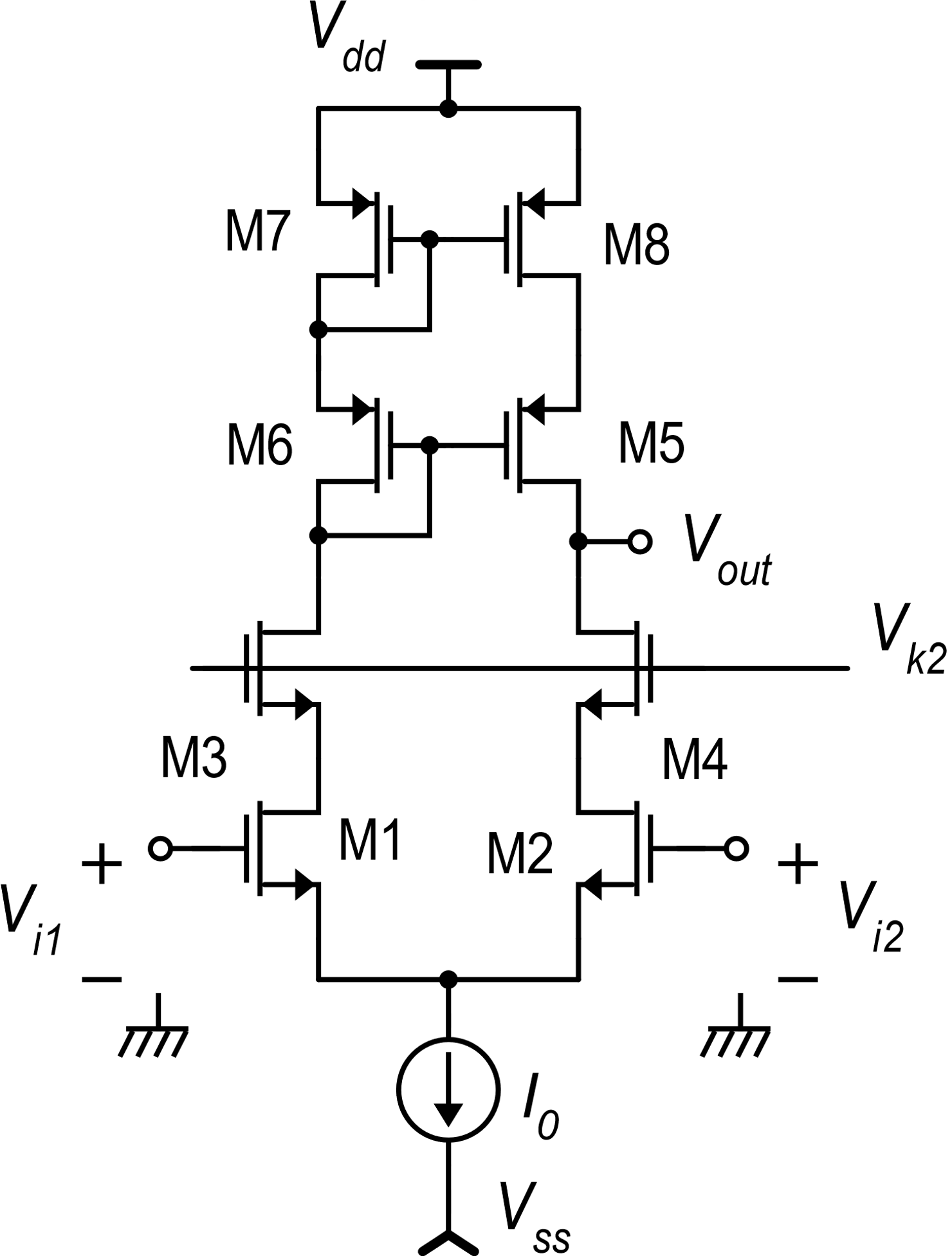 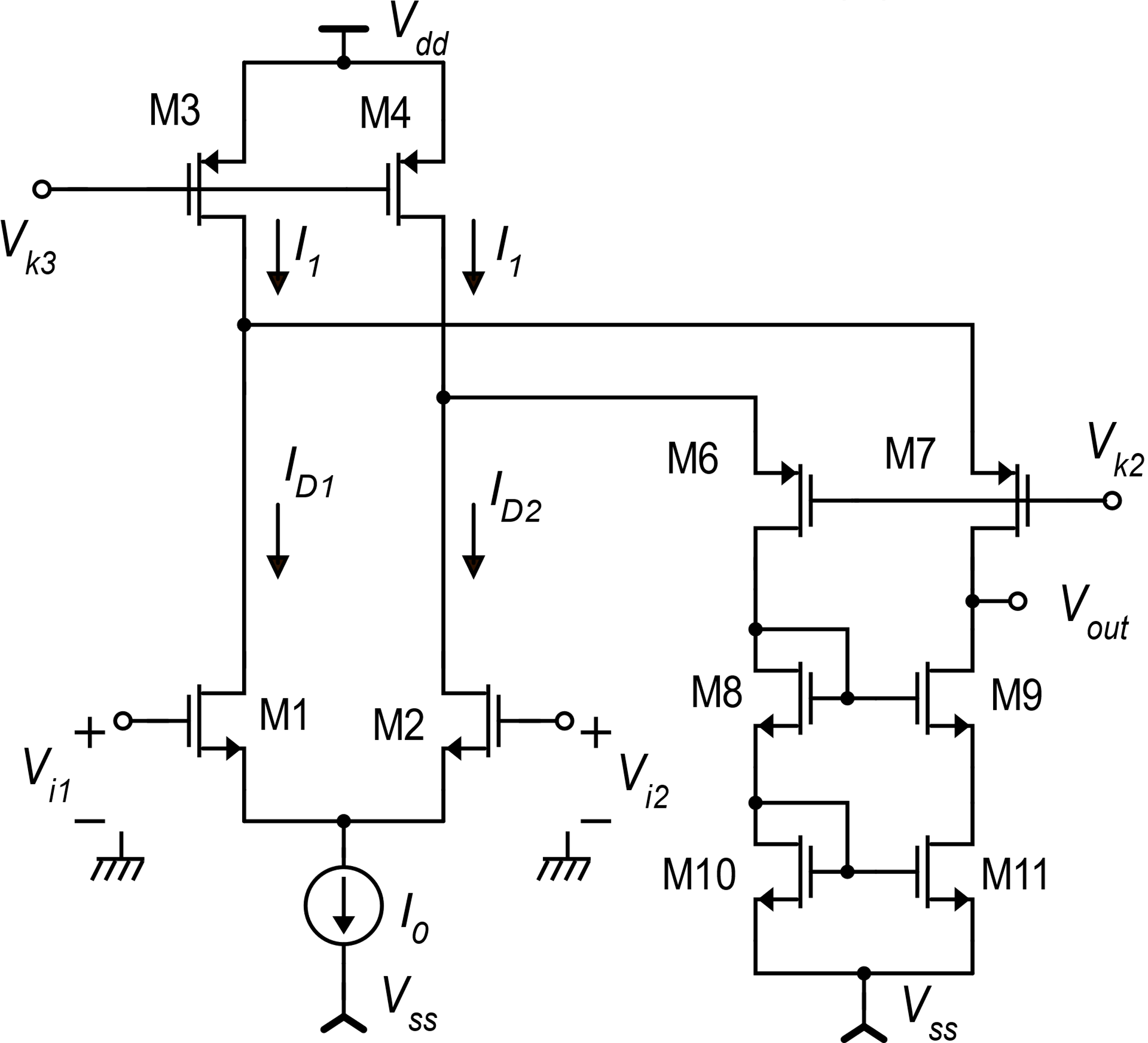 common-gate
supply current
common-source
supply current
CG
CG
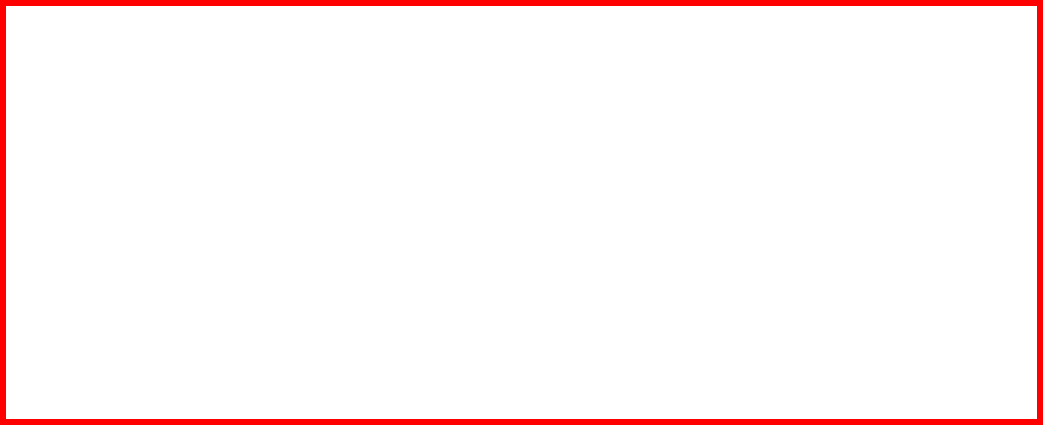 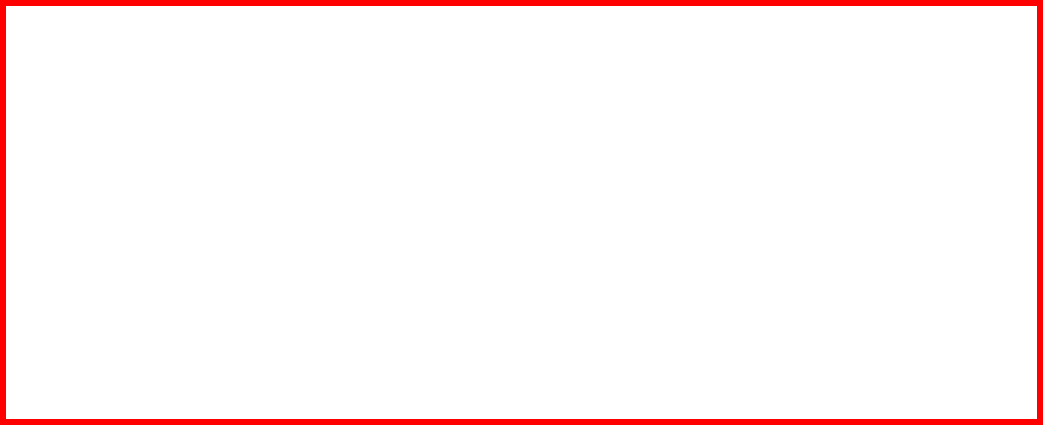 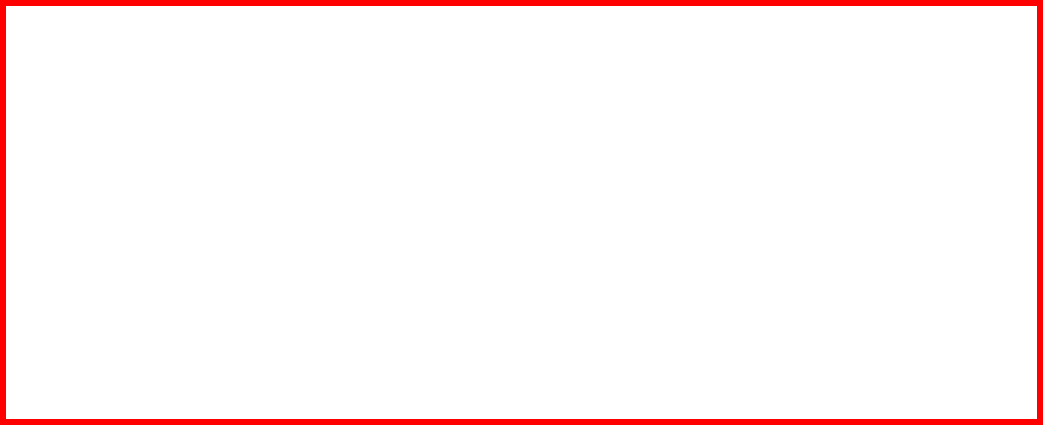 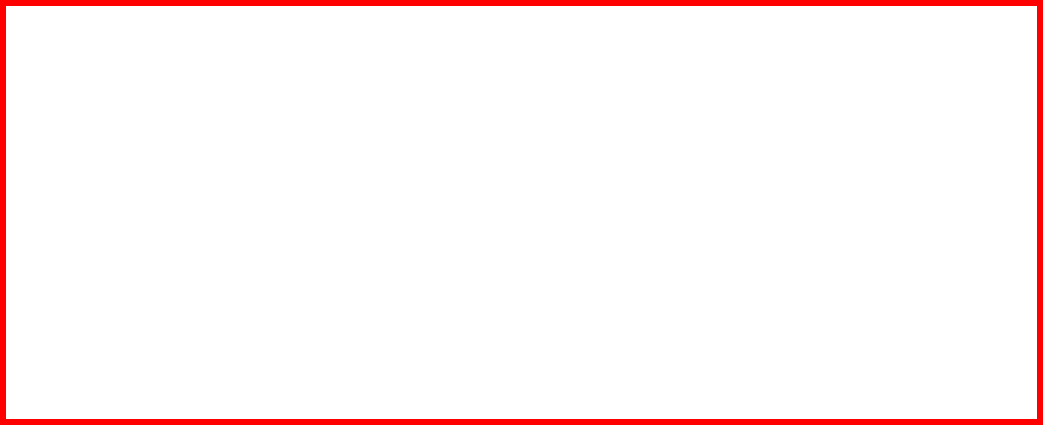 Current re-use
CS
CS
P. Bruschi – Microelectronic System Design
27
Example of BJT Op-Amp with a Folded cascode input stage
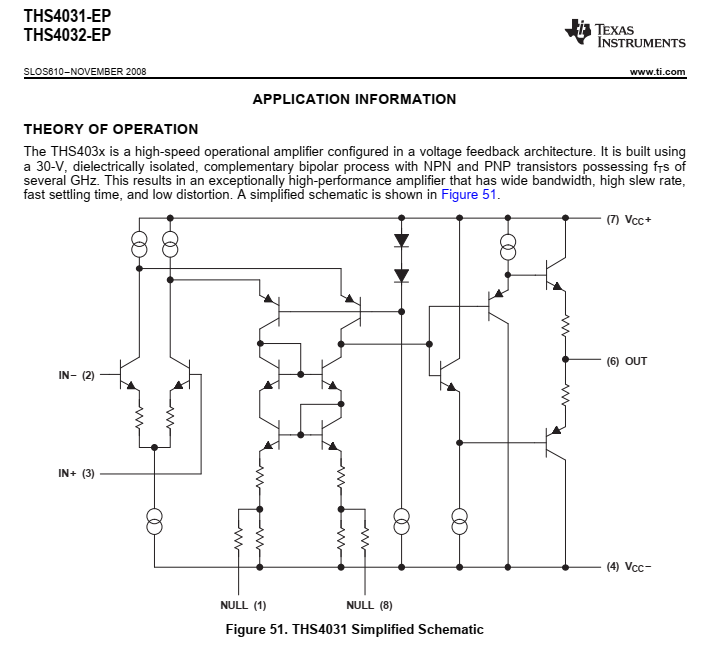 Wilson current mirror with emitter degeneration.
Emitter-degenerated input pair
(improves input differential range, with benefits in terms of Slew-Rate
P. Bruschi – Microelectronic System Design
28